Ekphrastic POeTry
Lesson 4		5th grade		Mrs. Smutny
materials
For this lesson
materials
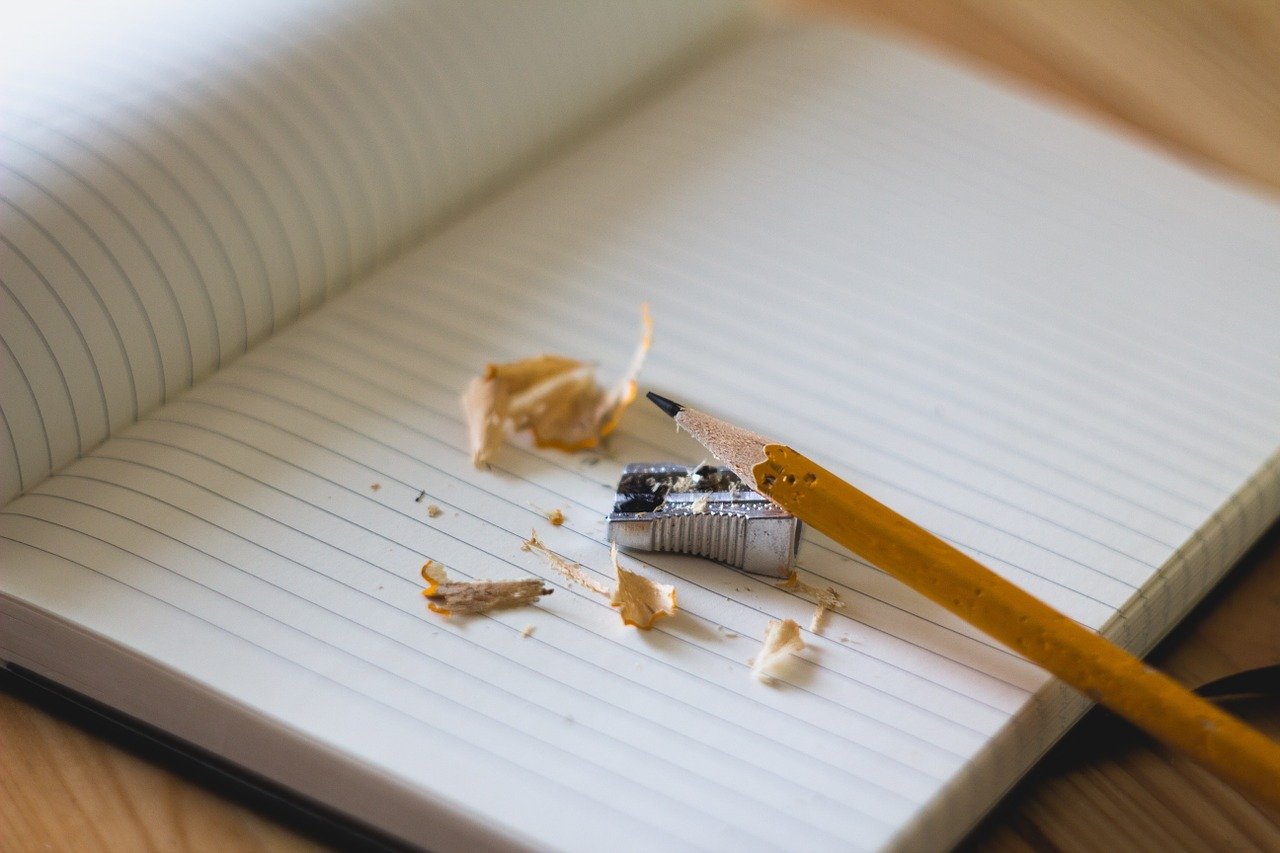 objectives
of this lesson
objectives
To learn about and discuss ekphrastic poetry and theme. To write an ekphrastic poem.
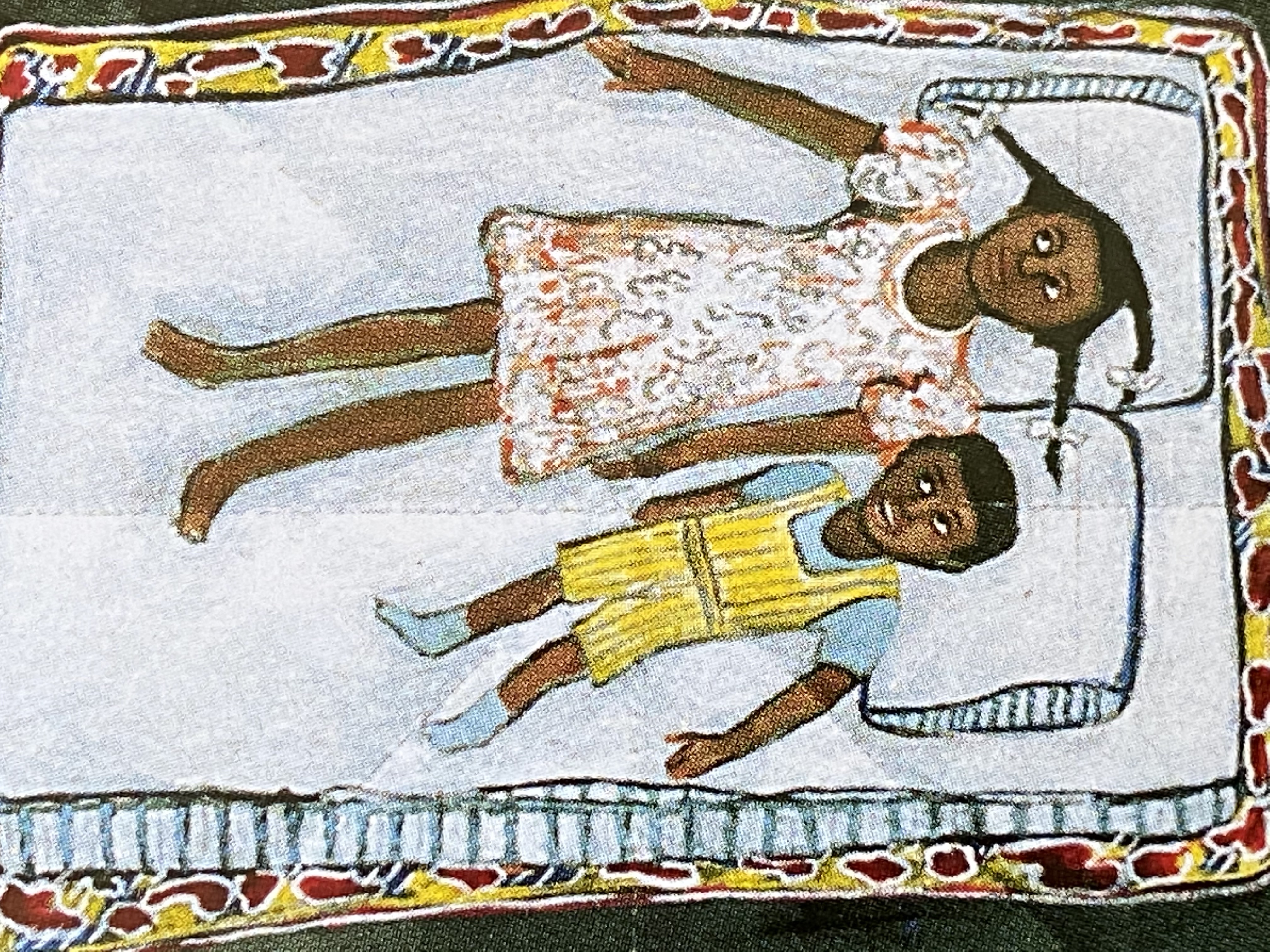 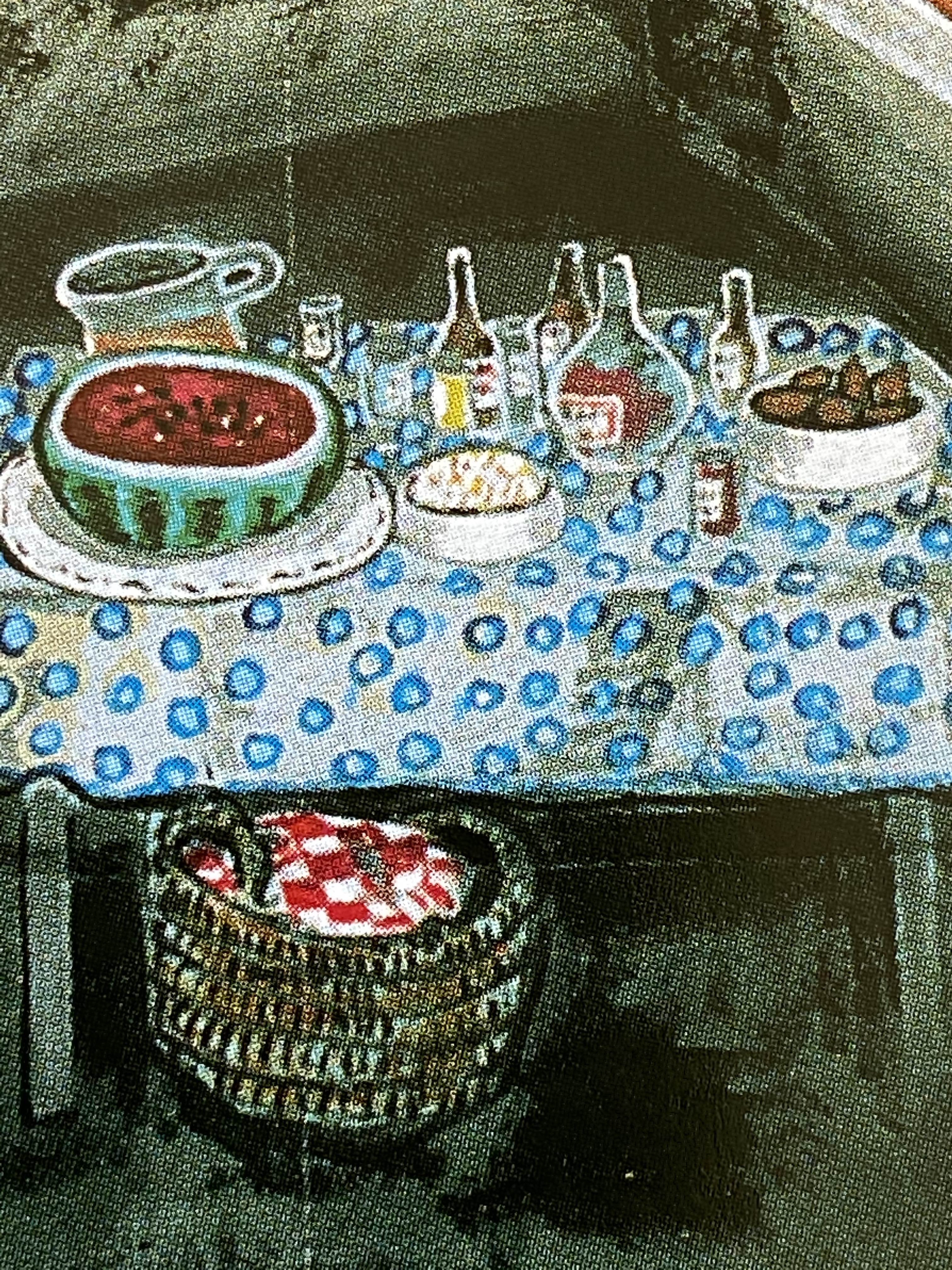 What do you notice?
What’s going on?
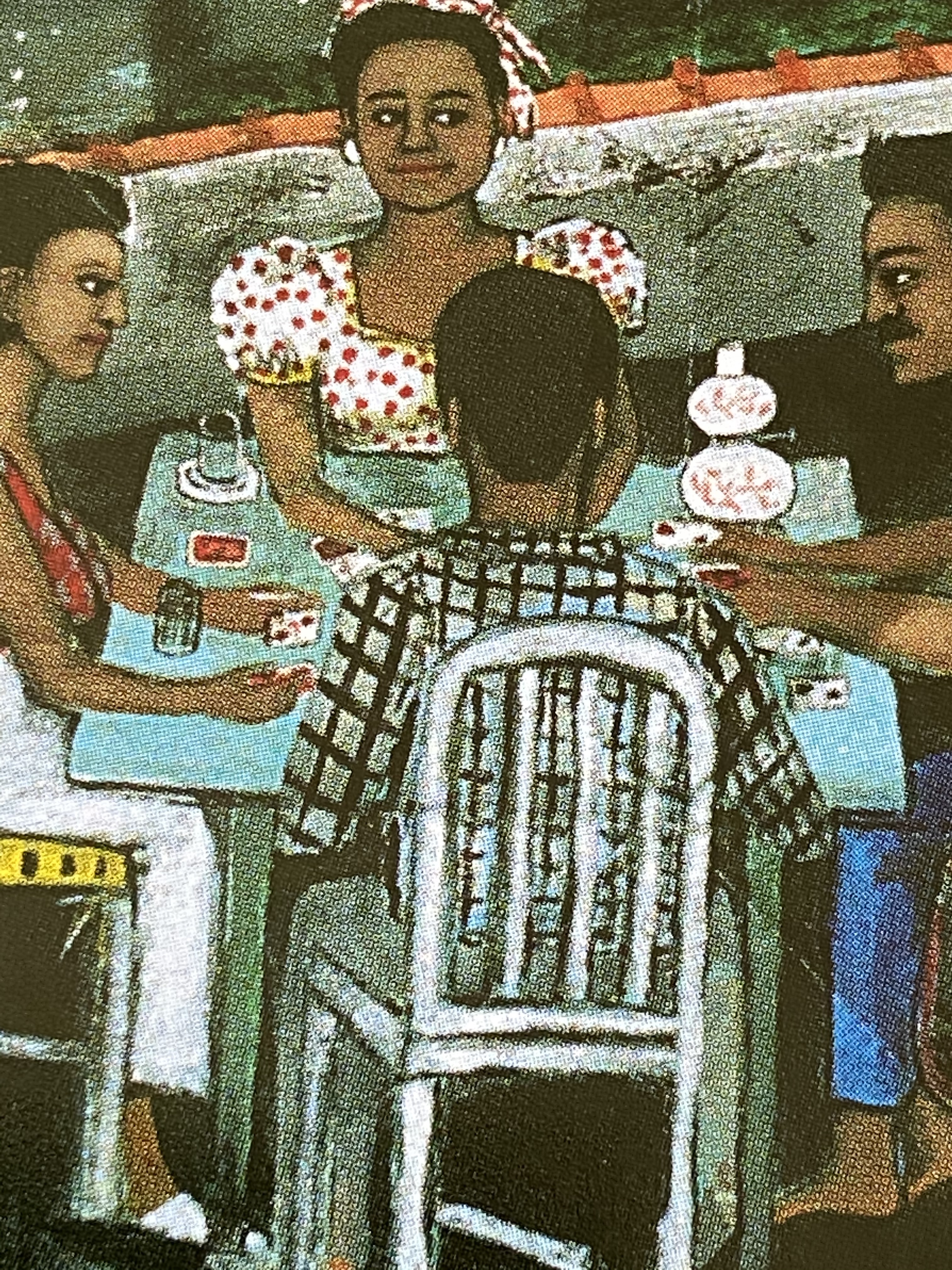 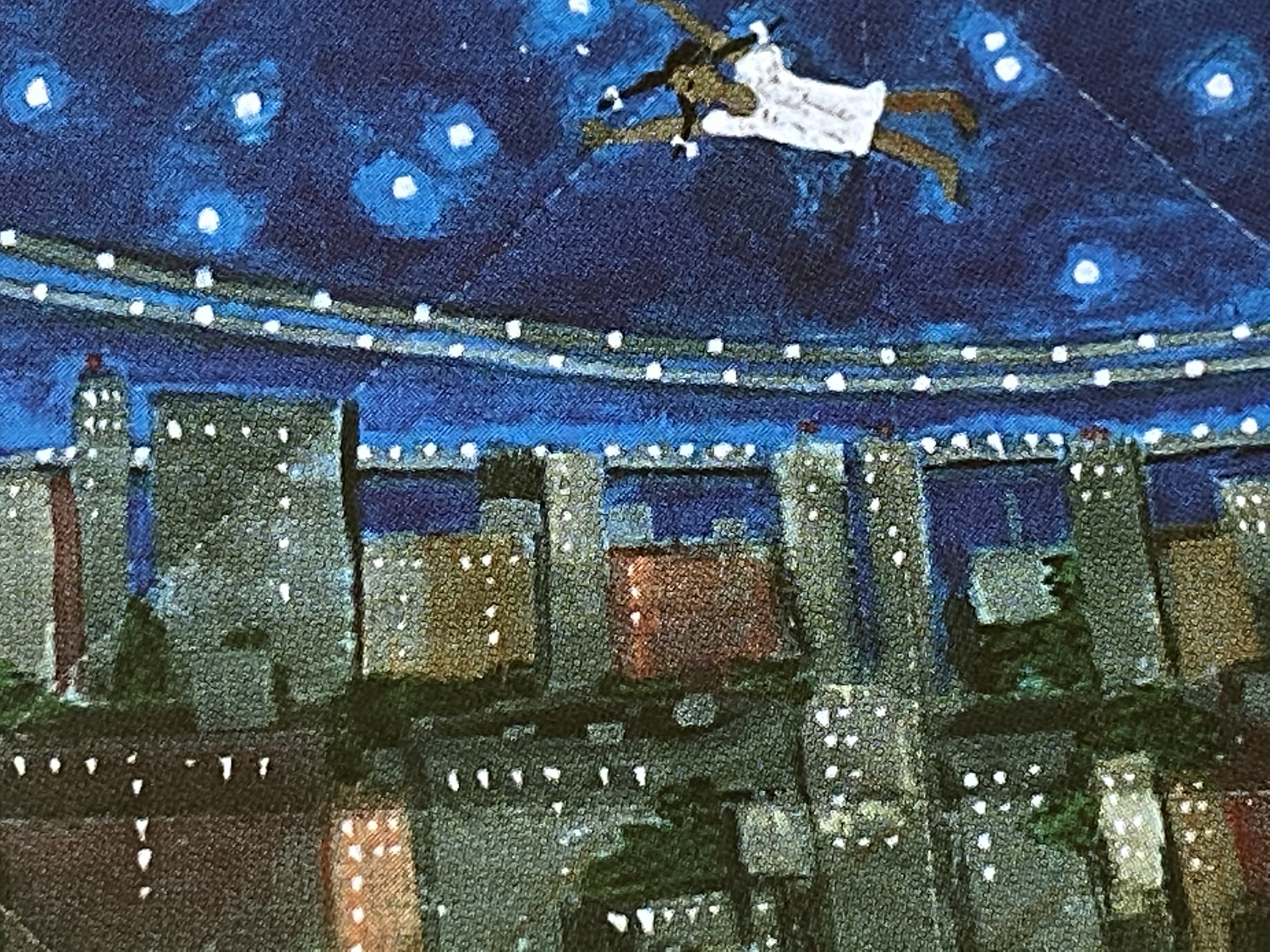 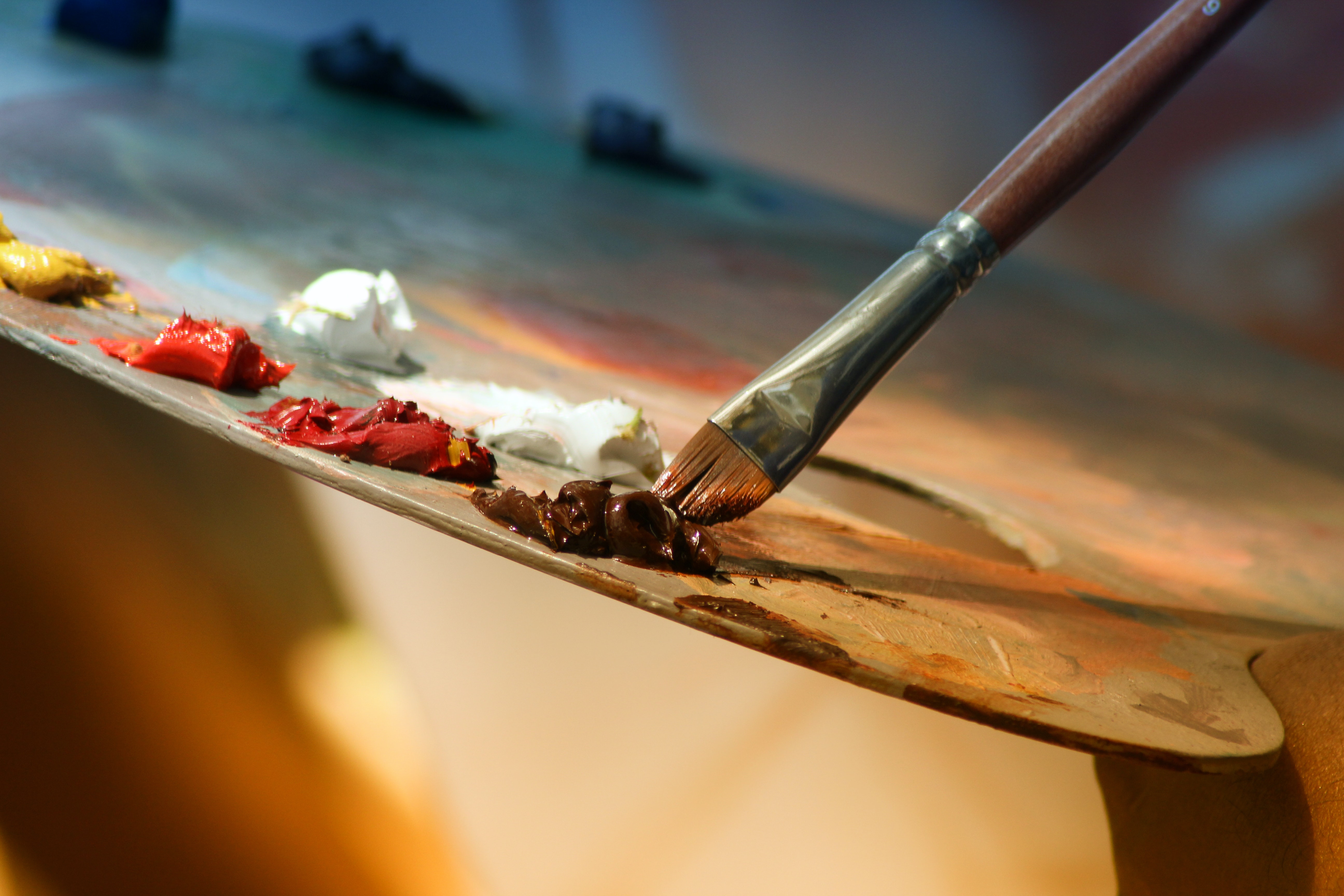 What is ekphrastic poetry?
Poems inspired by/written about art.
Paintings, photographs, sculptures, pottery
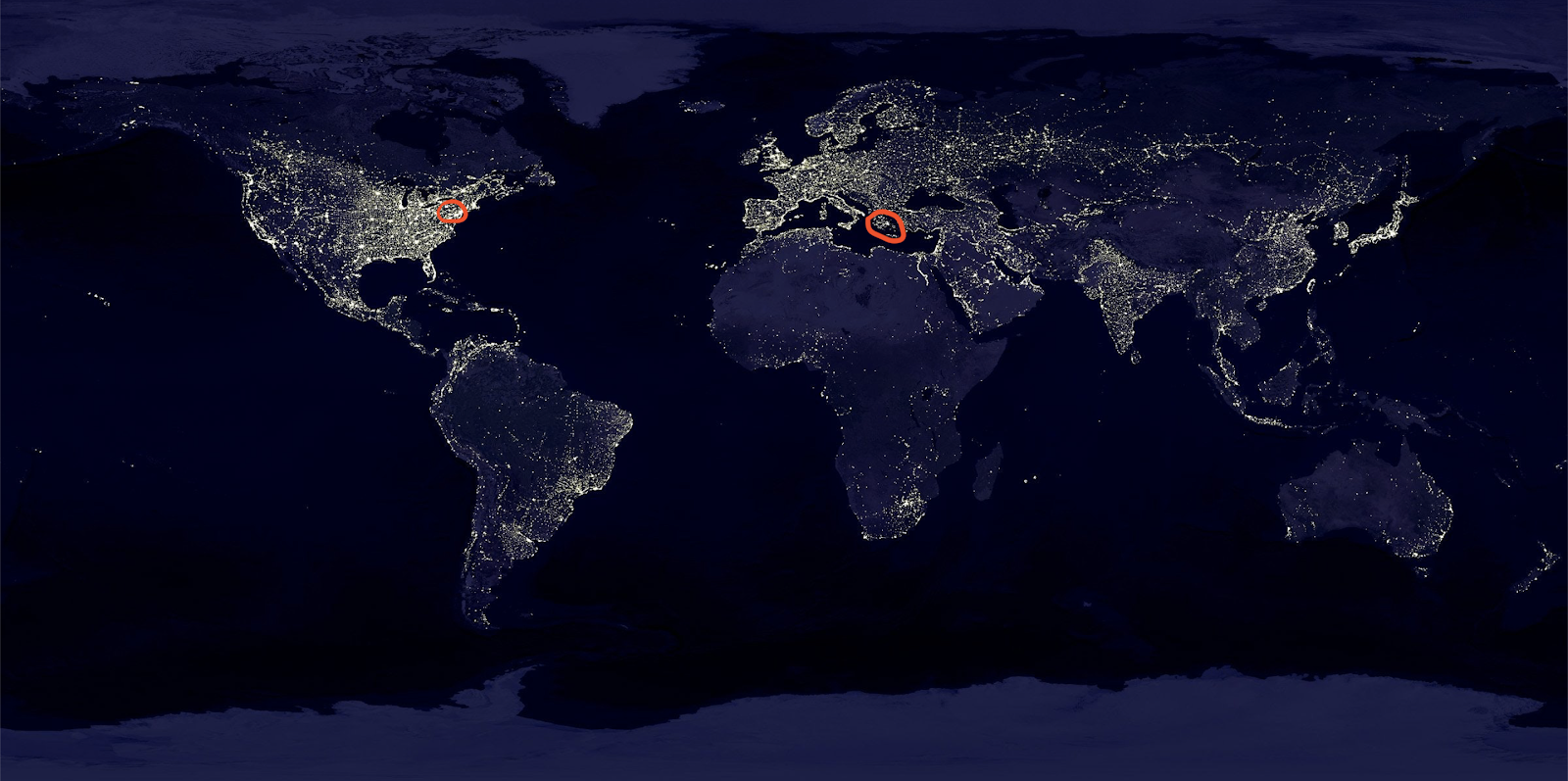 Origin of Ekphrastic Poetry
Ekphrasis = Description 
Origin: Greek
A vivid description of a work of art.
Arkansas Arts Center Ekphrastic Poetry Slam 2012
Lady Krysis, Poet; Art: “Mixed Company” by Deborah Brown, 1993
instructions
“Tar Beach” by Faith Ringgold
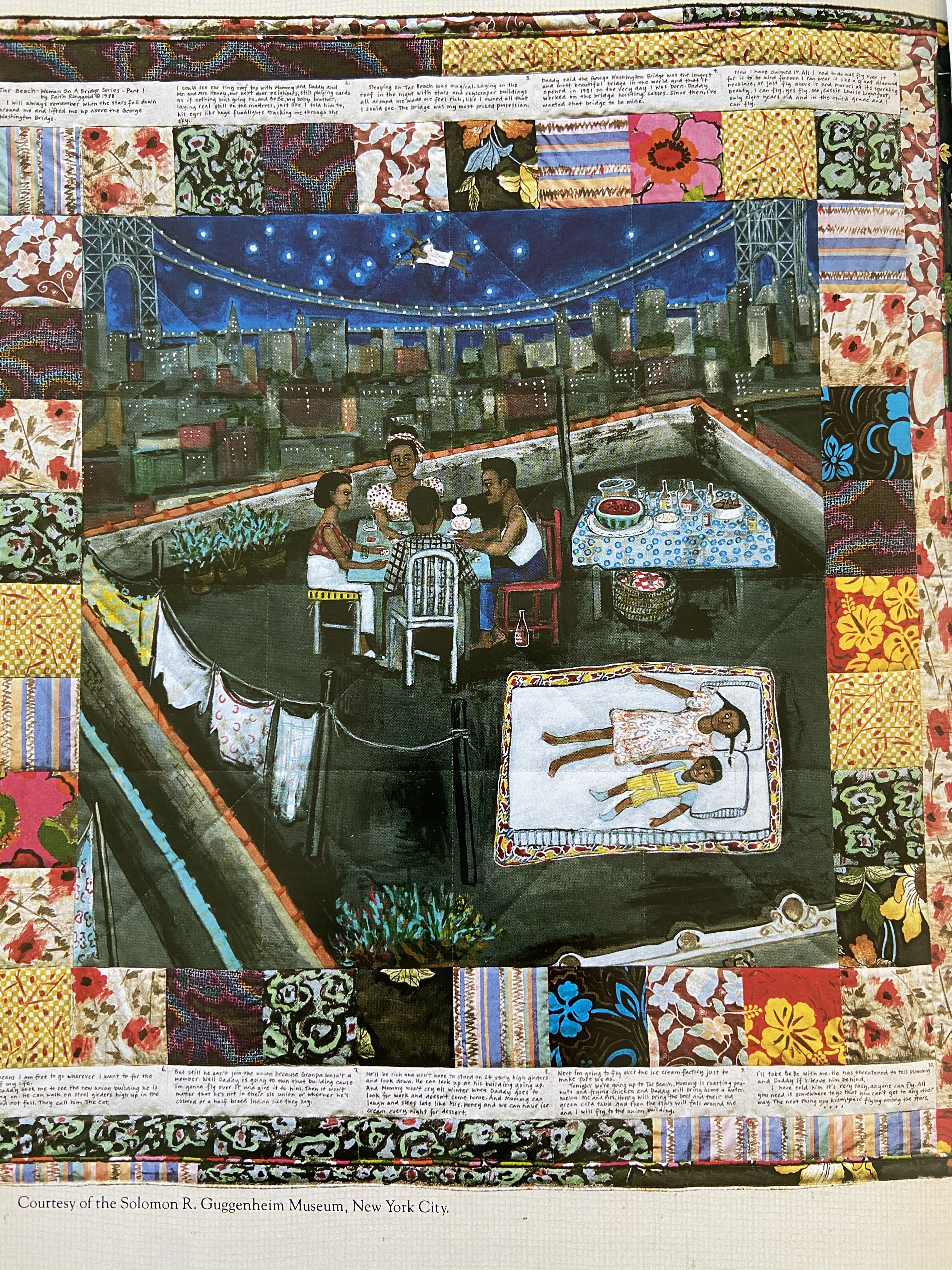 Philadelphia Museum of Art 10X2 Exercise
List 10 things you see, hear,  smell, taste.
List another10 things.
What is going on?
What do you wonder about?
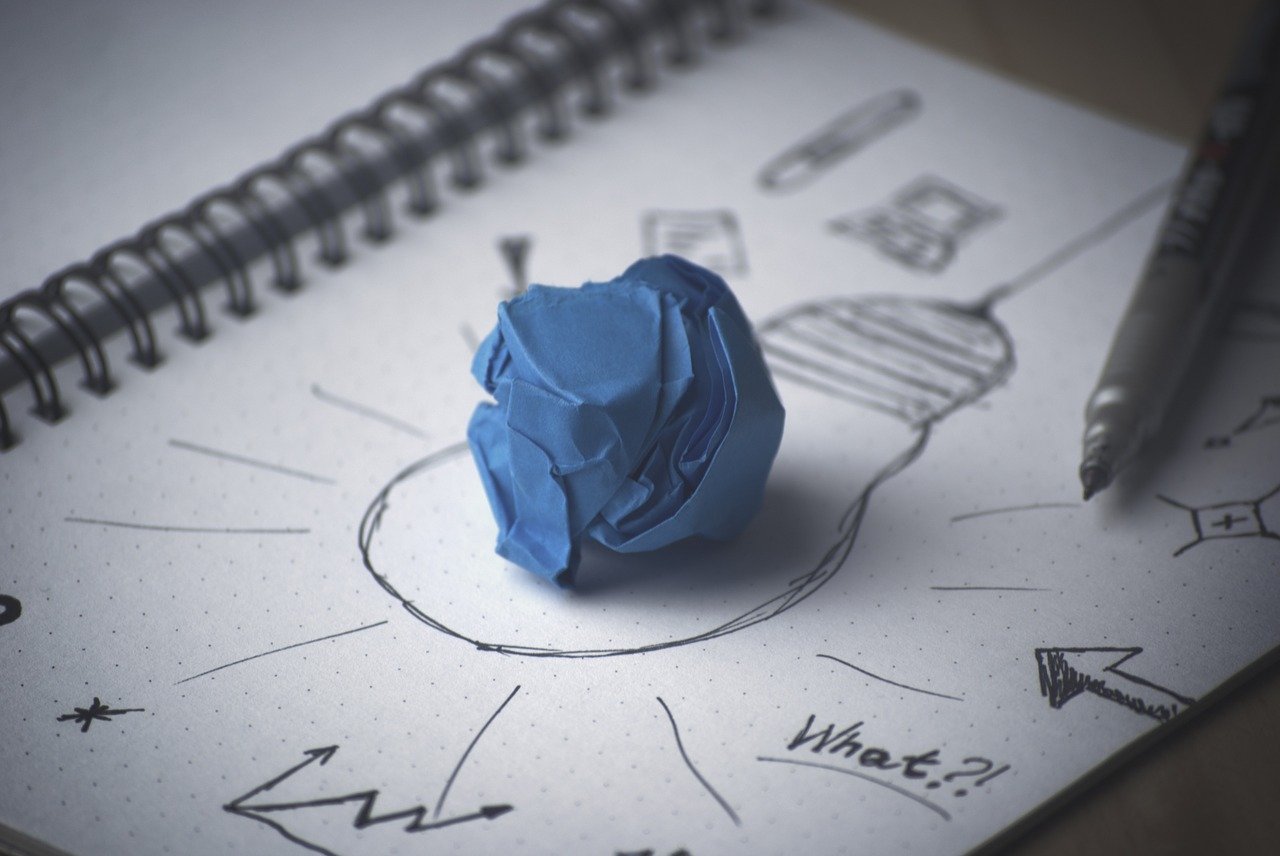 What’s one thing you learned today?
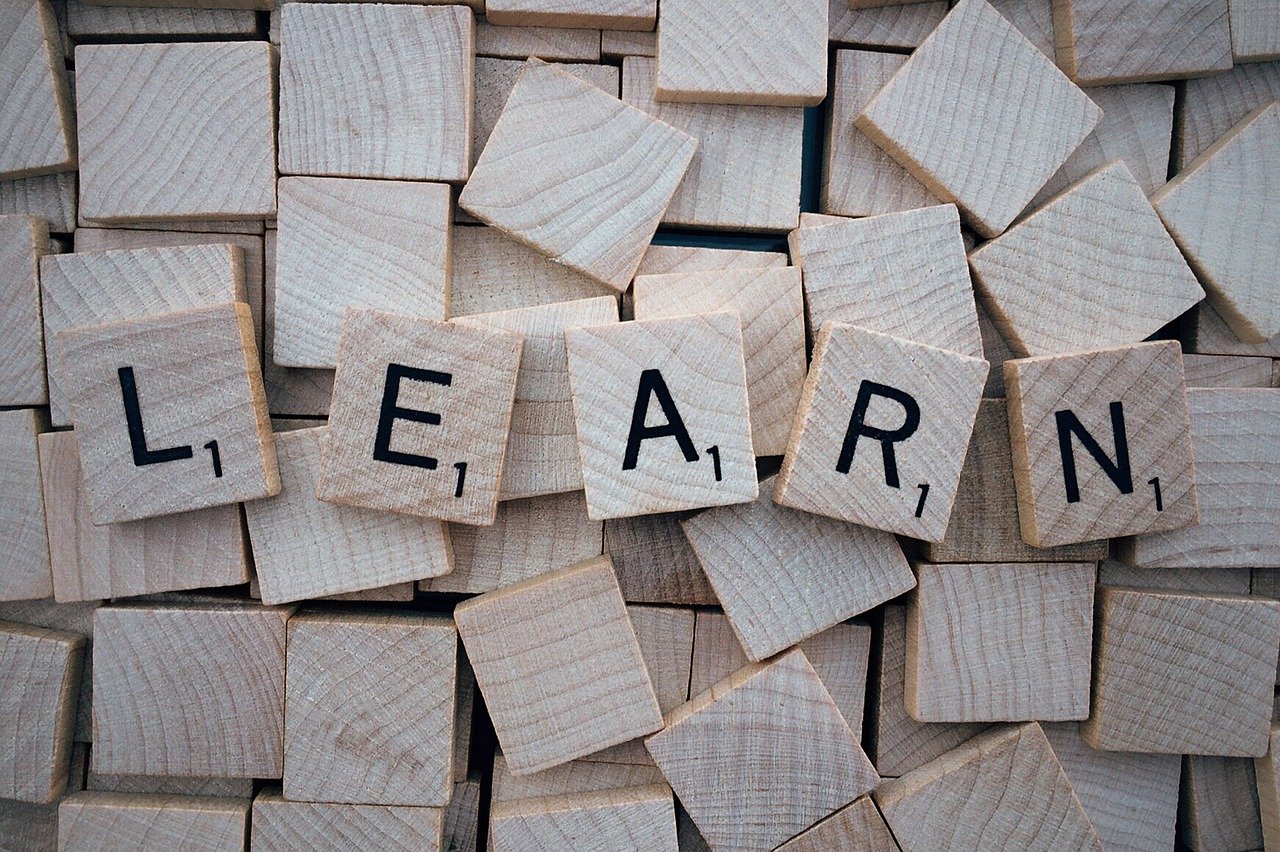 Lesson 4 – Ekphrastic POetry
Day 2
Review
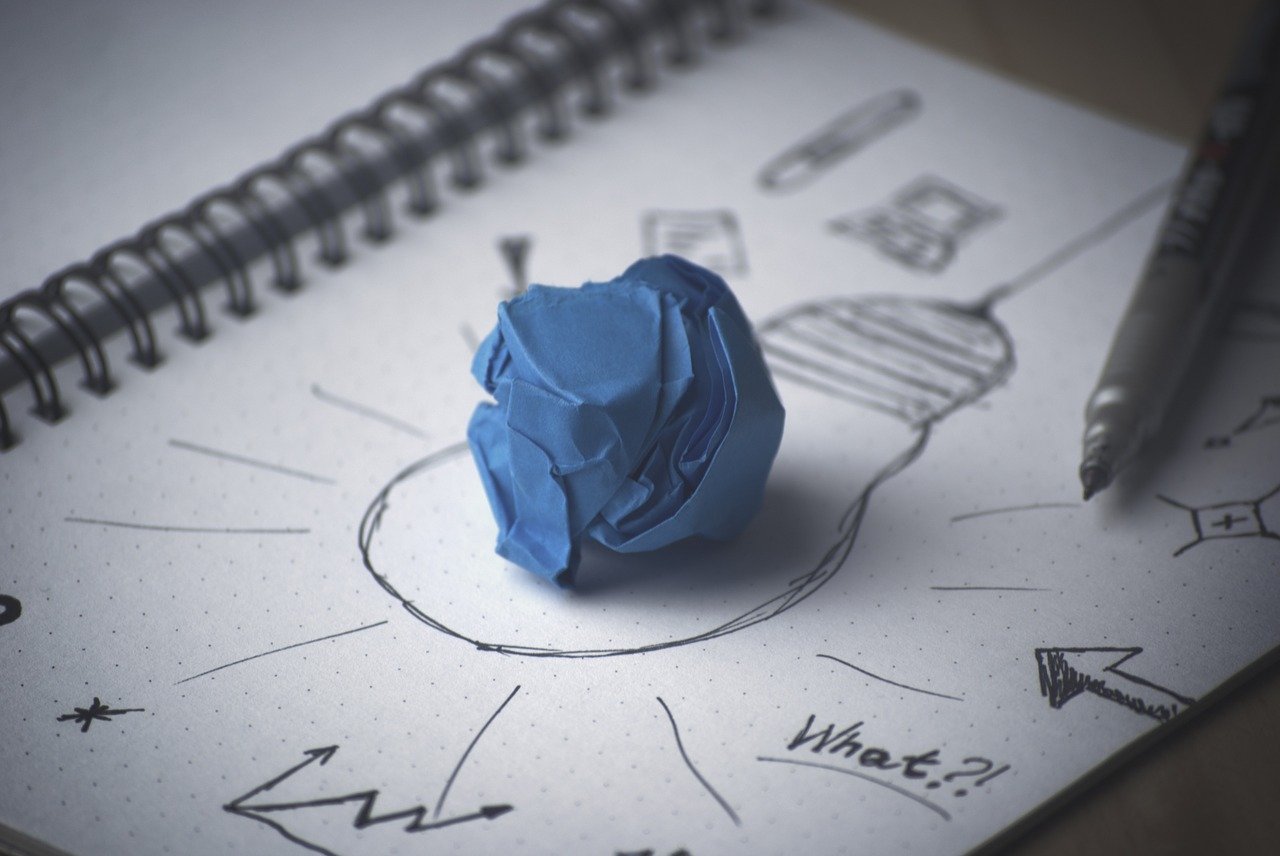 What did we do last week in class?
Faith Ringgold
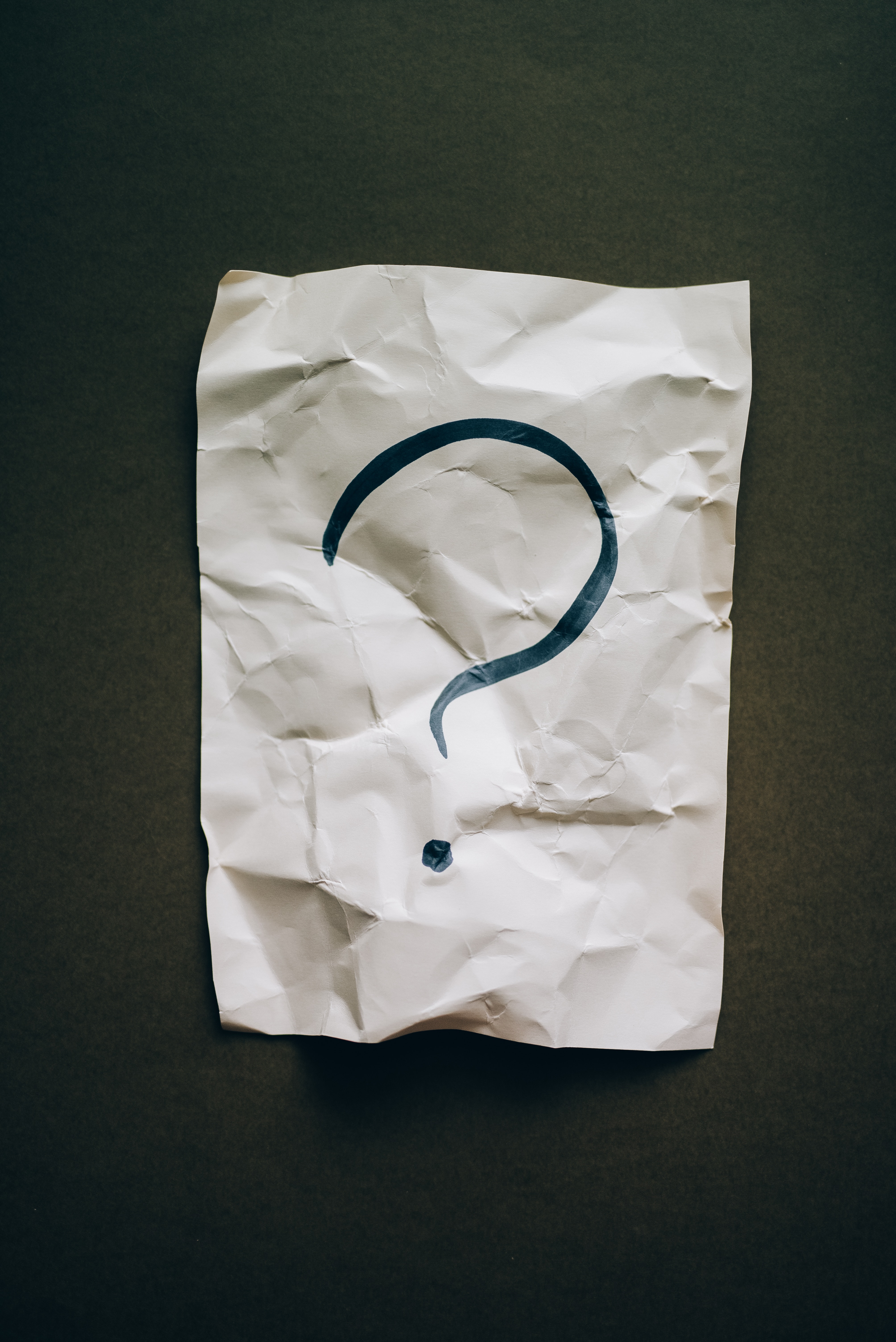 What do you know about theme?
Theme is the message the writer wants 
to give to the reader.
What are some themes?
Love
Loss
Nature
Dreams
Forgiveness
Good
Evil
Growing Up
vocabulary
vocabulary
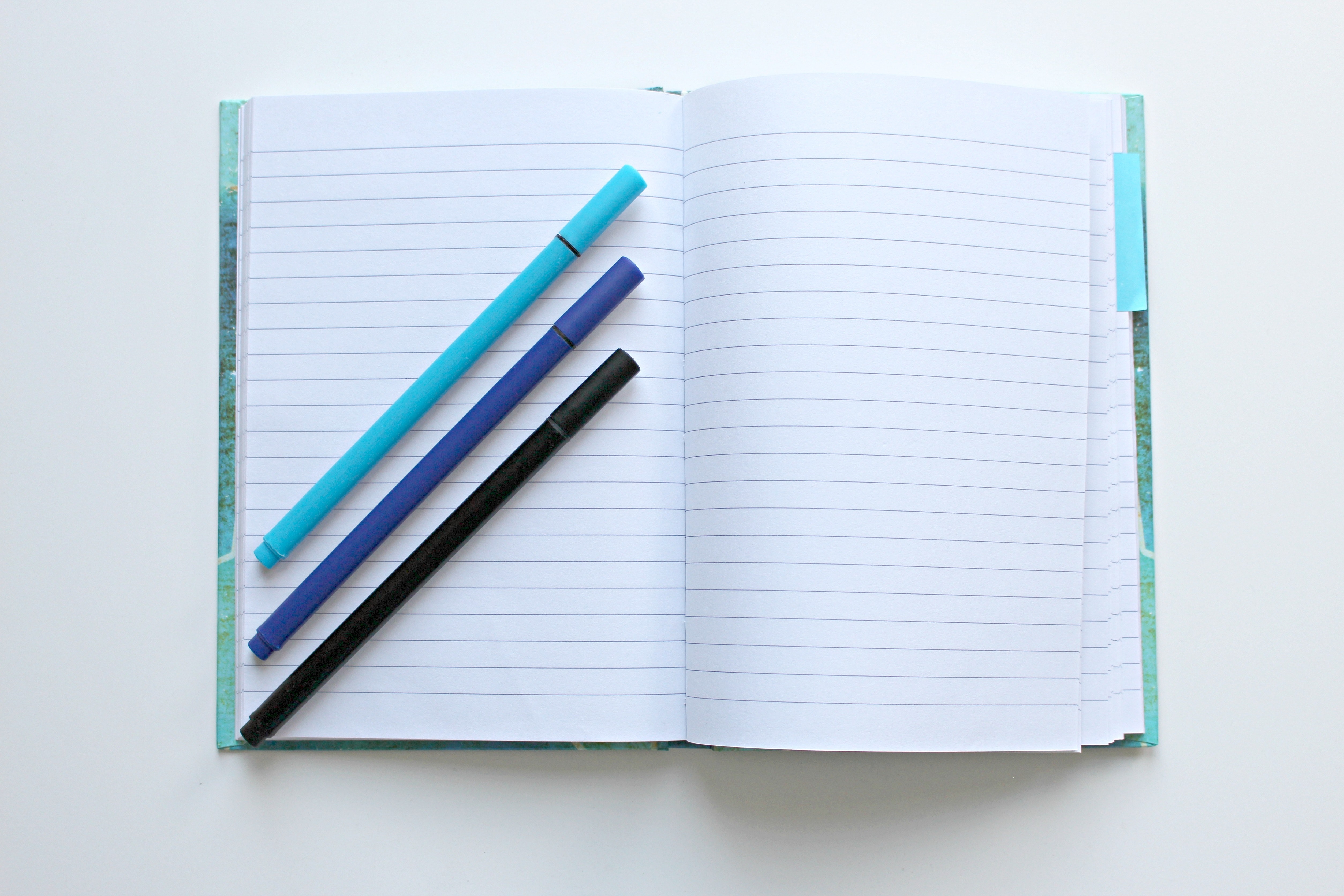 Theme
Ekphrastic Poetry
Line Breaks
Metaphor
instructions
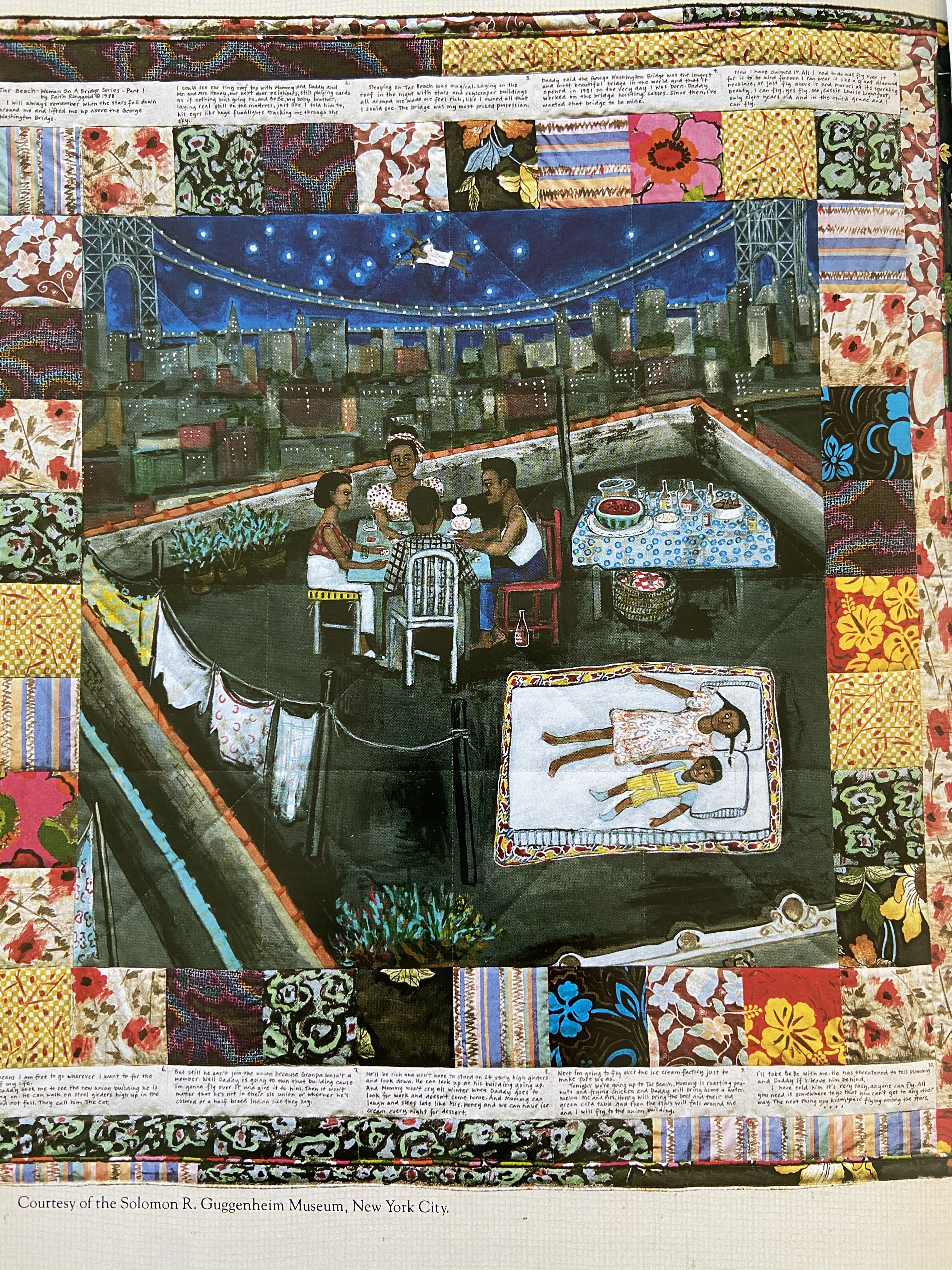 Individual Writing Time!
Use your 10X2 list…

Write a poem inspired by
Faith Ringgold’s “Tar Beach”
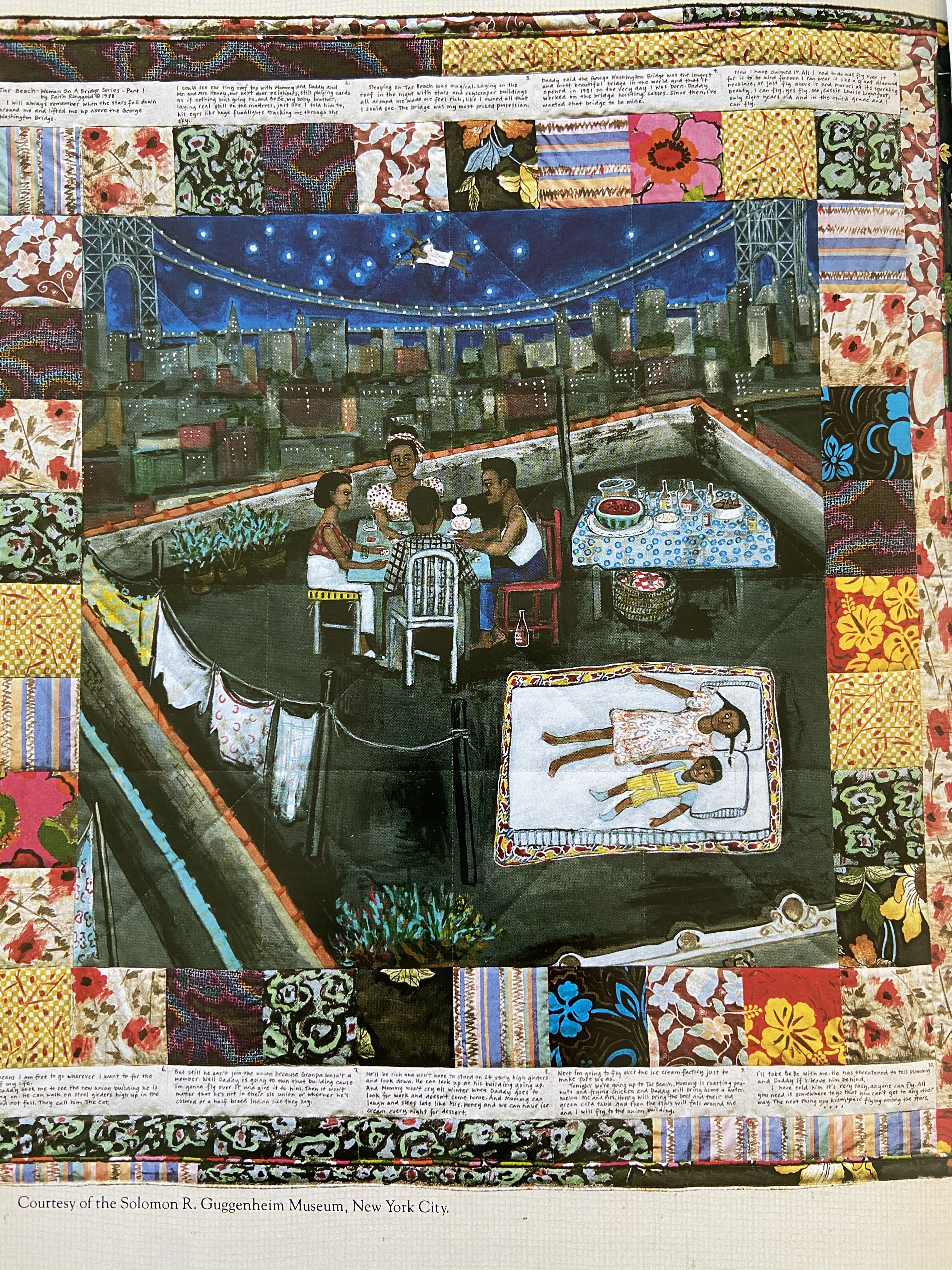 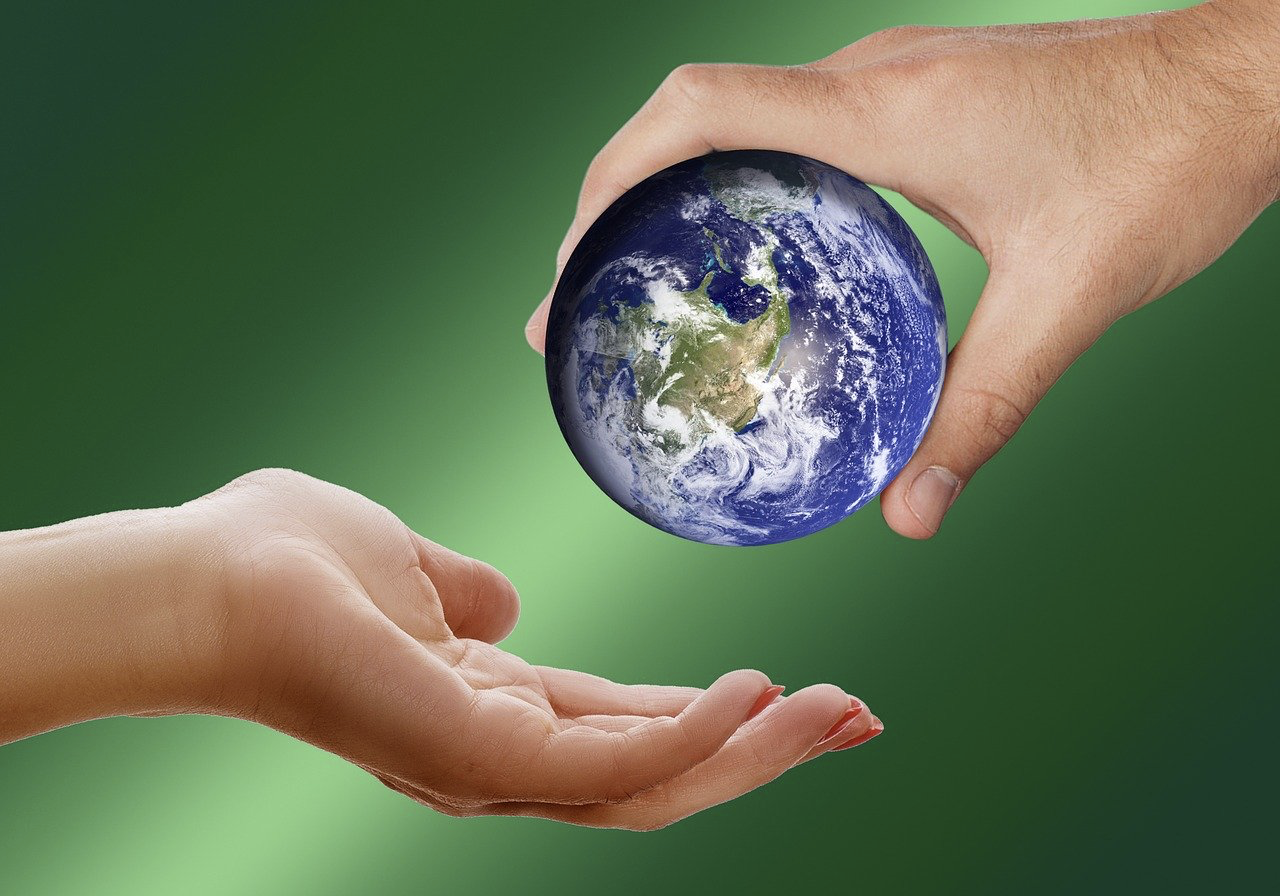 Do you want to share your poem?
Your thoughts on the writing process?
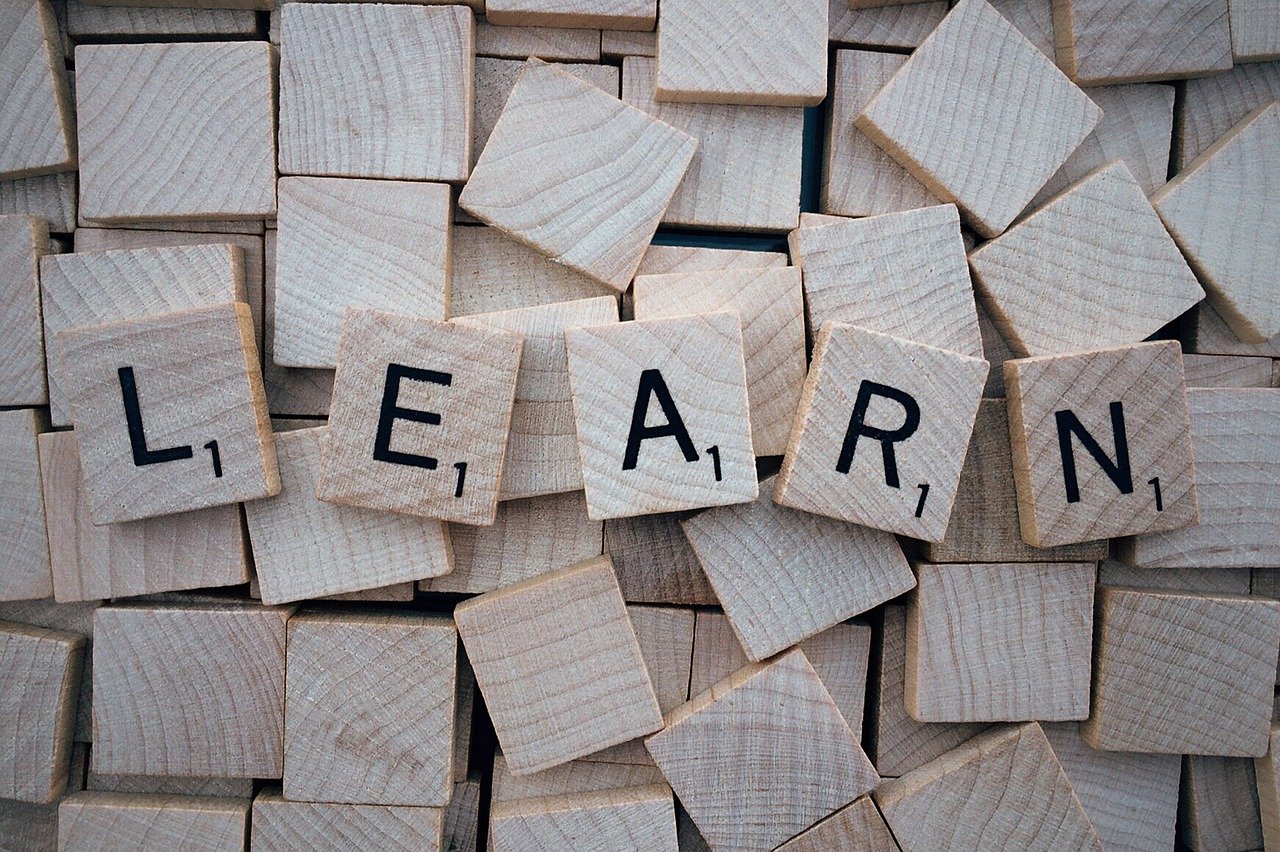 Lesson 4 – Ekphrastic Poetry 
Day 3
Review
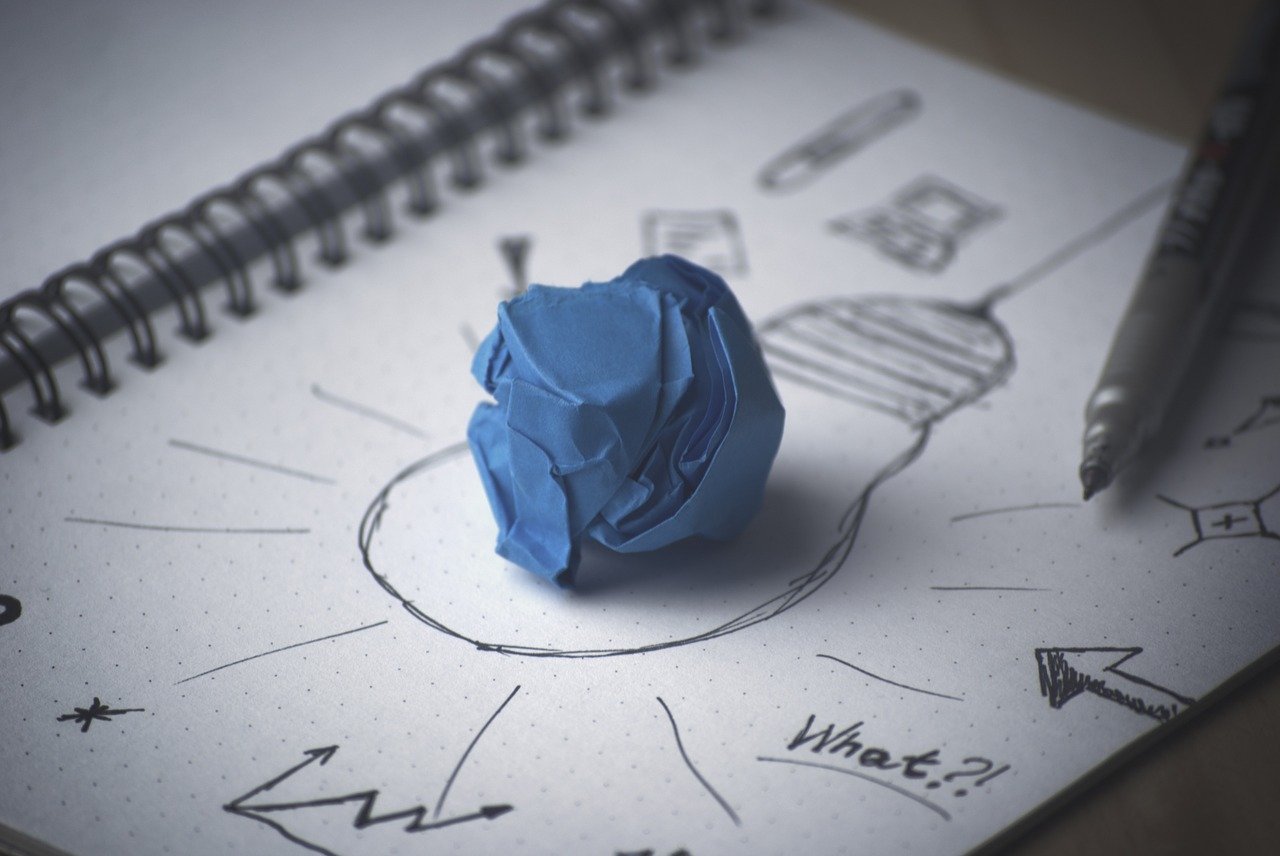 What did we do last week in class?
Faith Ringgold speaks about creating “Tar Beach”
AFTERNOON CLASS
Let’s Write!
I see a party 
 and night sky.
I imagine the watermelon tastes 
like cotton candy.and the clothes on the line smell
like fresh rain.
Silver stars	                   Children whispering
Tall buildings	Grown-up laughing
Dark windows	Cards shuffling
A clothes line 	Cars honking
A night sky	                   Wind whooshing
Red		Water flowing
A party		TV blaring
A wicker basket	First day of April
Words		Last day of school
Yellow		Fish swimming in
Big flowers		                   ocean
Blue		Squirrels gathering
Honey			nuts
Cotton candy	Birthday party
Sweet tea		Balloon floating
Summer		                   toward sky
Winter air                      Fly
Spring		Dream
Flowers		Be still
Fresh rain                     Sing
Tell stories
Imagine the impossible
Summer Dream
After “Tar Beach” 
by Faith Ringgold
I hear cards shuffling
and wind whooshing.
 
 
I wonder if the children feel
happy as fish swimming in the ocean
and if the adults know 
they can fly.
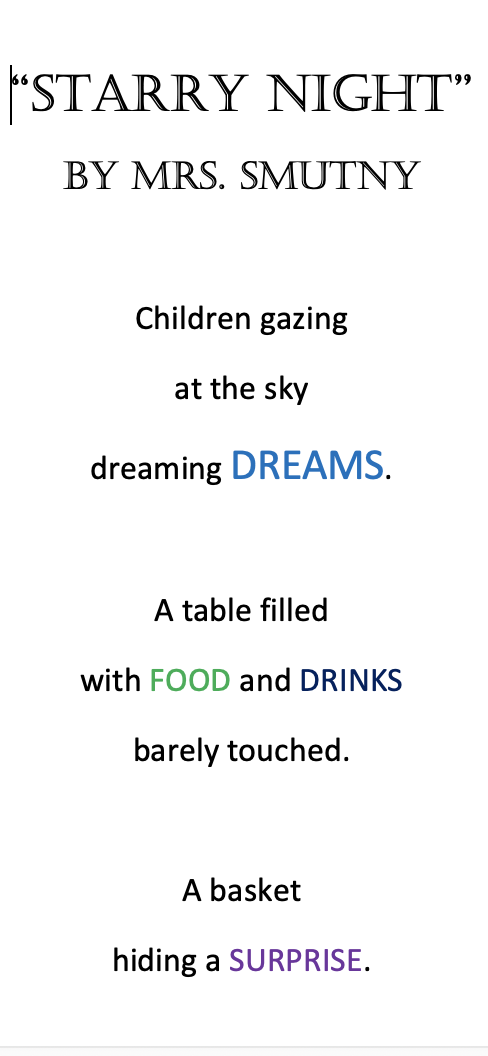 After ”Tar Beach” by Faith Ringgold
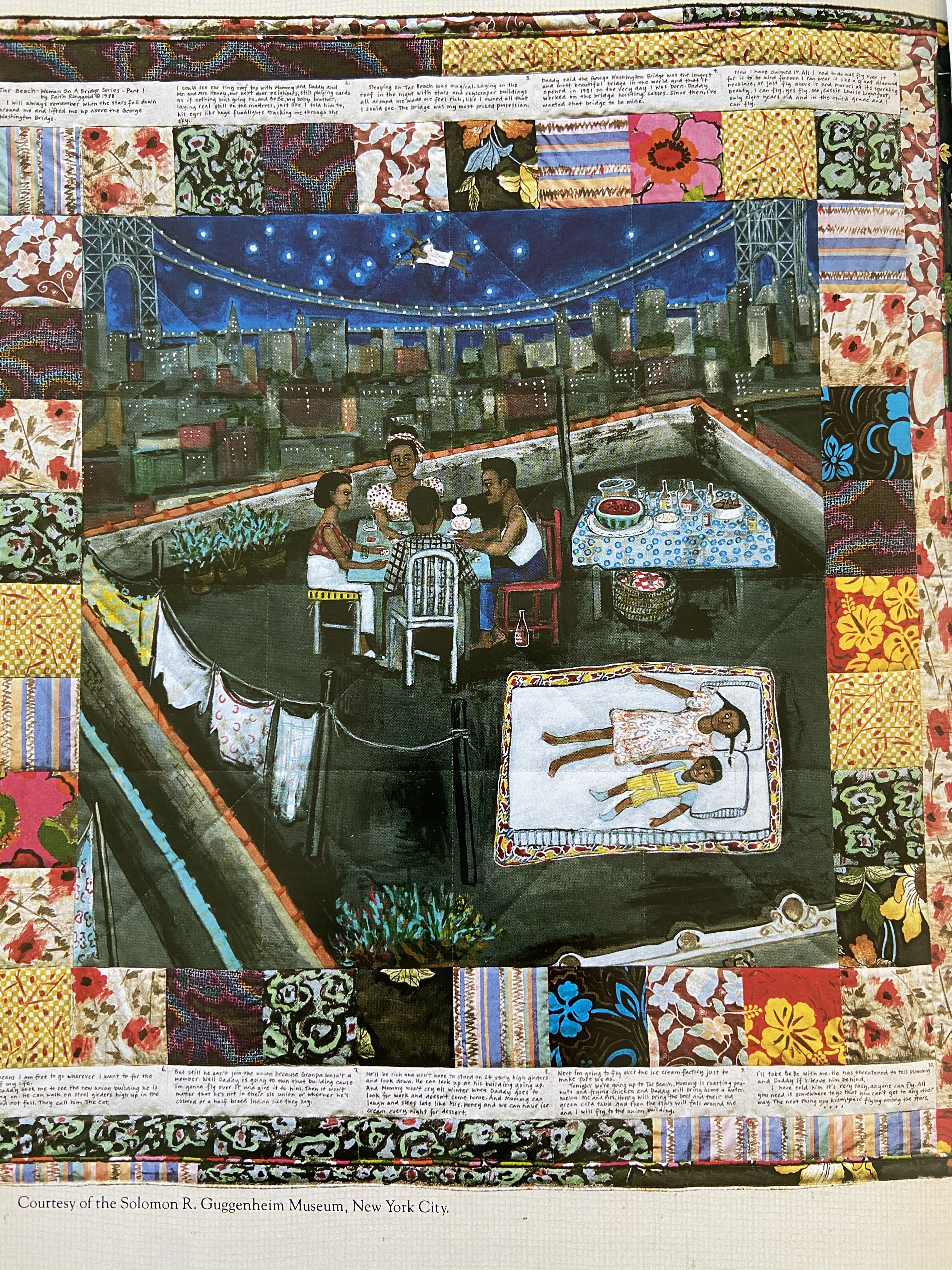 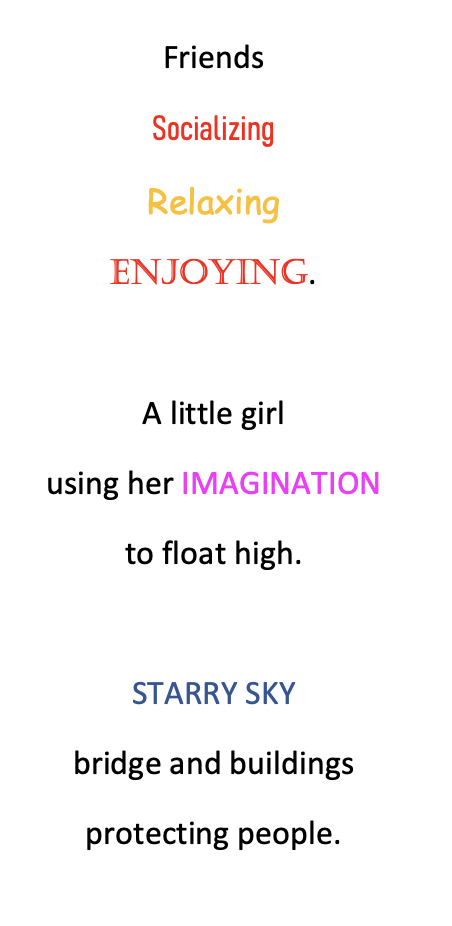 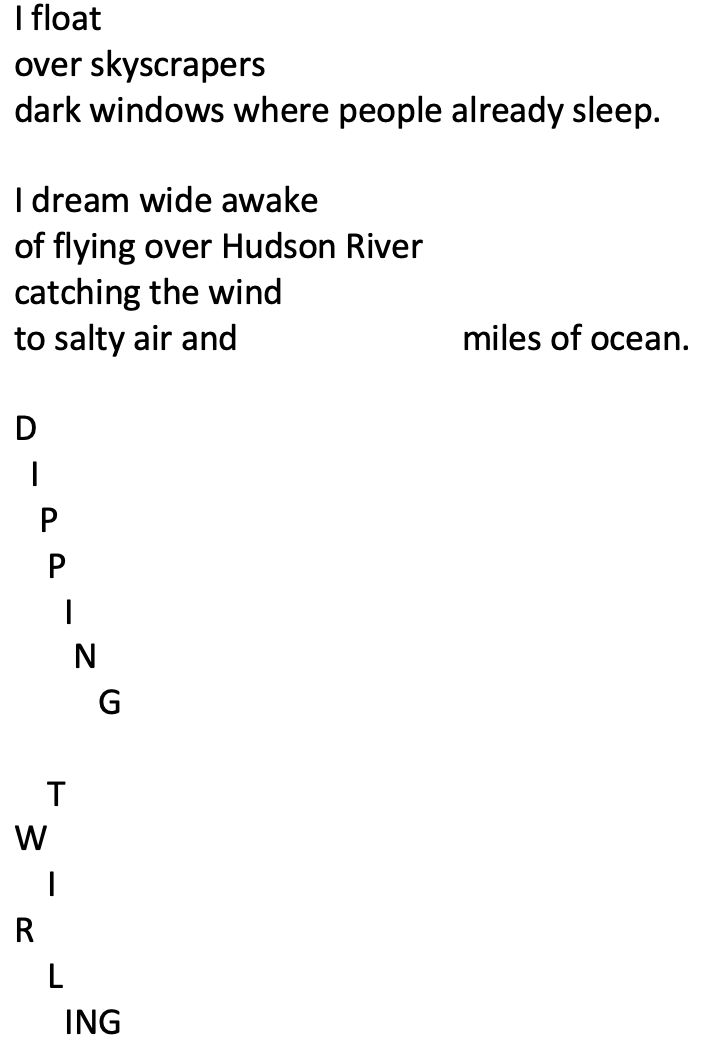 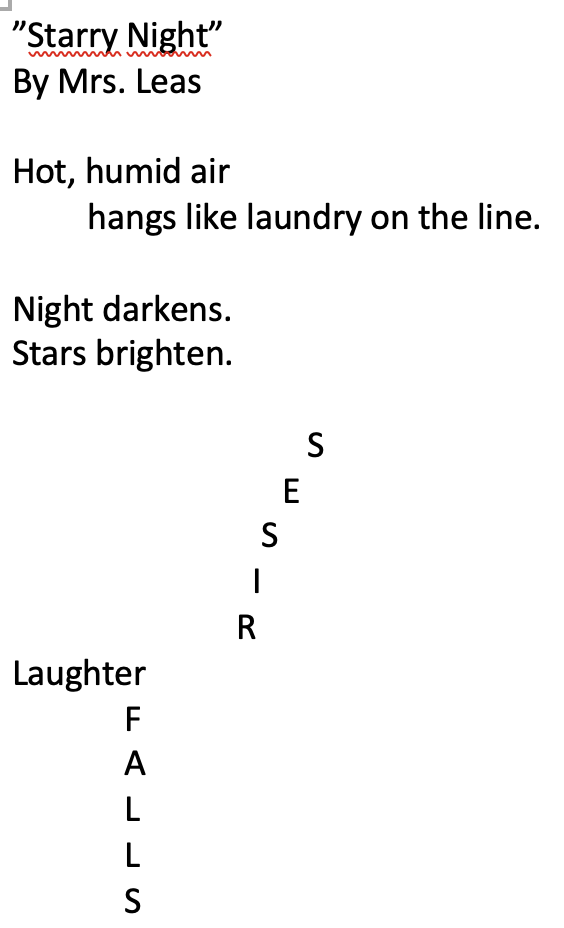 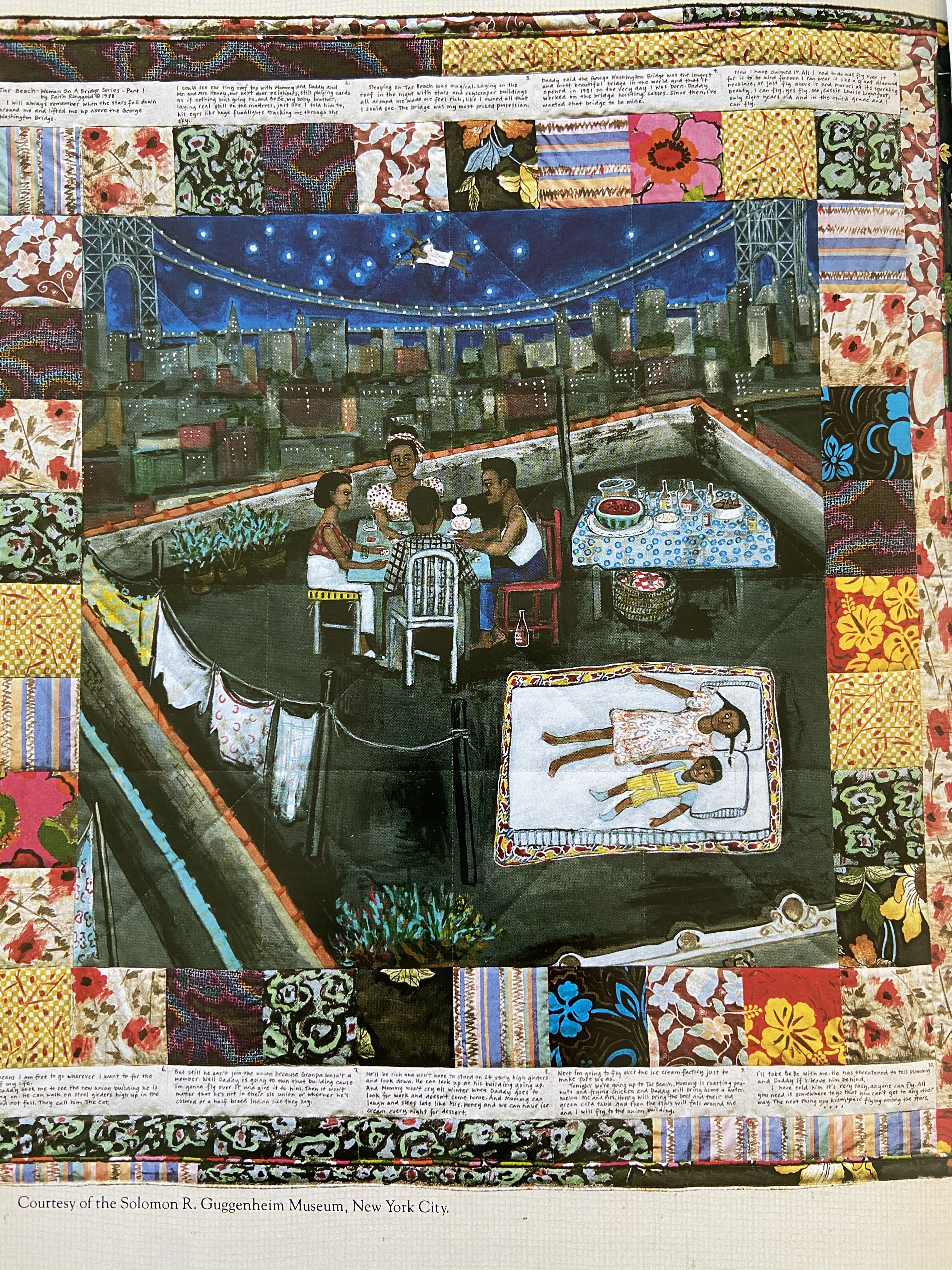 After ”Tar Beach” by Faith Ringgold
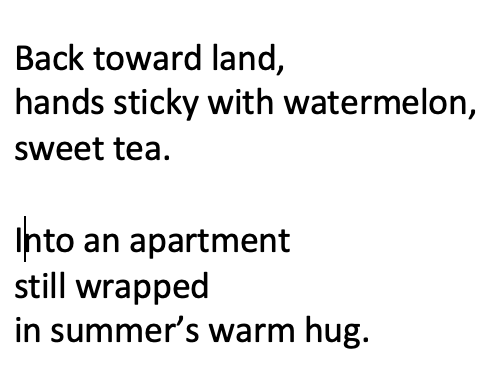 MORNING CLASS
What are line breaks?
How to Write a Poem by Mrs. Leas
Open all the windows and doors of your imagination. Scatter the ideasthat fall from the sky on your paper.
 
Don’t be afraid. Let your pencil run free across the page. Then puzzleyour words together.
 
Use a simile, adjectives, onomatopoeia.Maybe some personification? Line by line,stanza by stanza, watch your poem come alive!
Breaks = Ending points
Sometimes include
 punctuation
 but not always
Add to rhythm of poem
End on nouns, verbs, 
adjectives; 
not articles 
or prepositions
We changed stanza and line breaks as a group. 
This is the final result.
Individual Writing!
MORNING CLASS
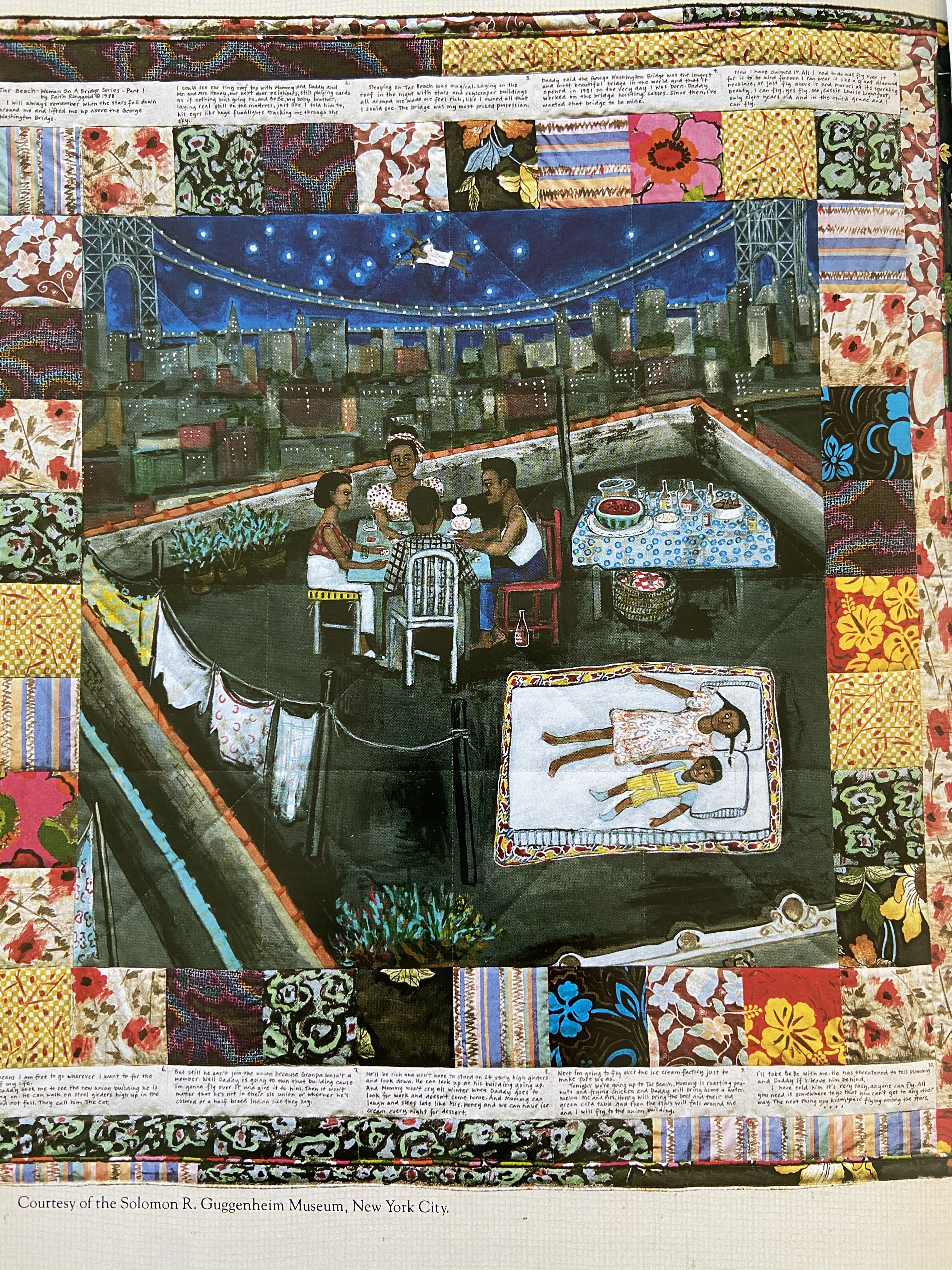 Finish revising the ekphrastic poem 
you wrote last week.
Add line breaks or change line breaks
Try adding a metaphor
Use ARMS
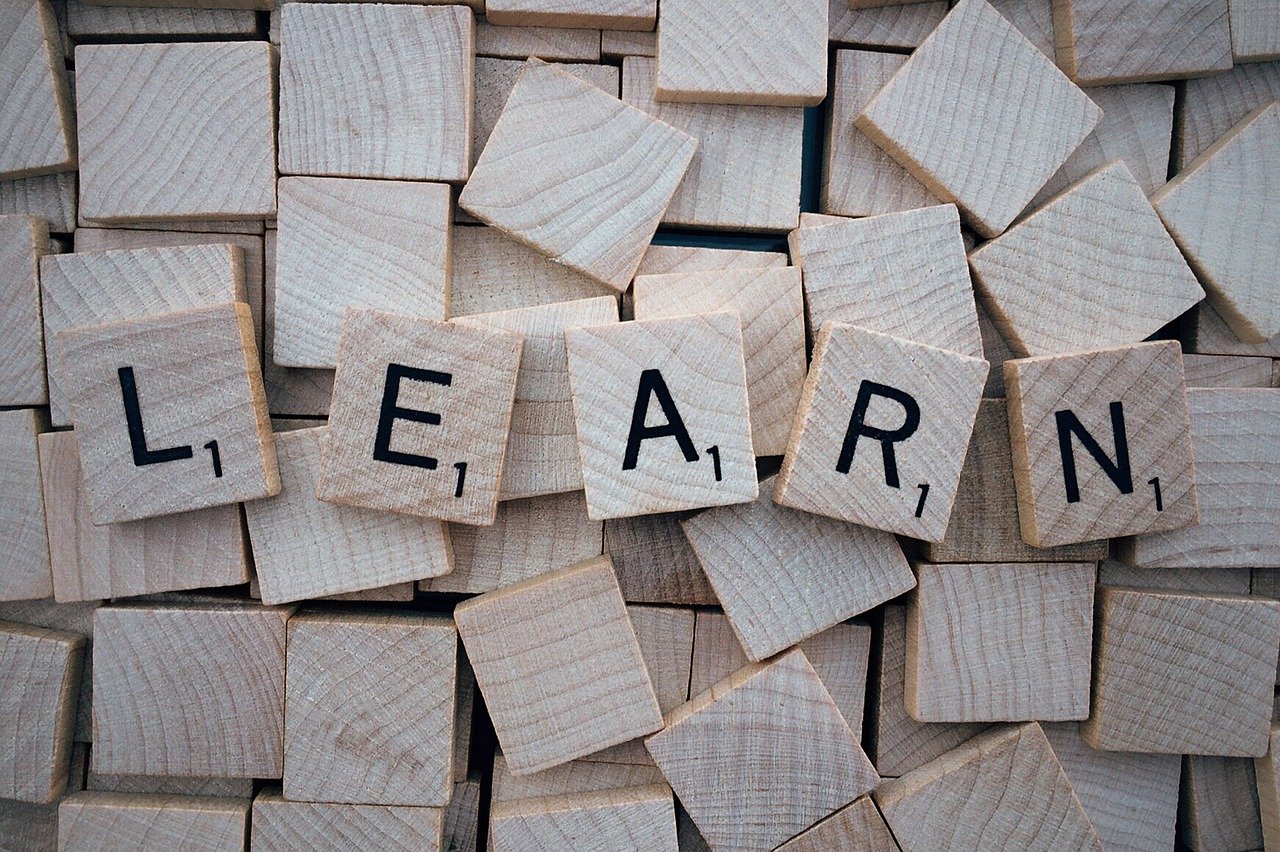 Lesson 4 – Ekphrastic Poetry 
Day 4
Review
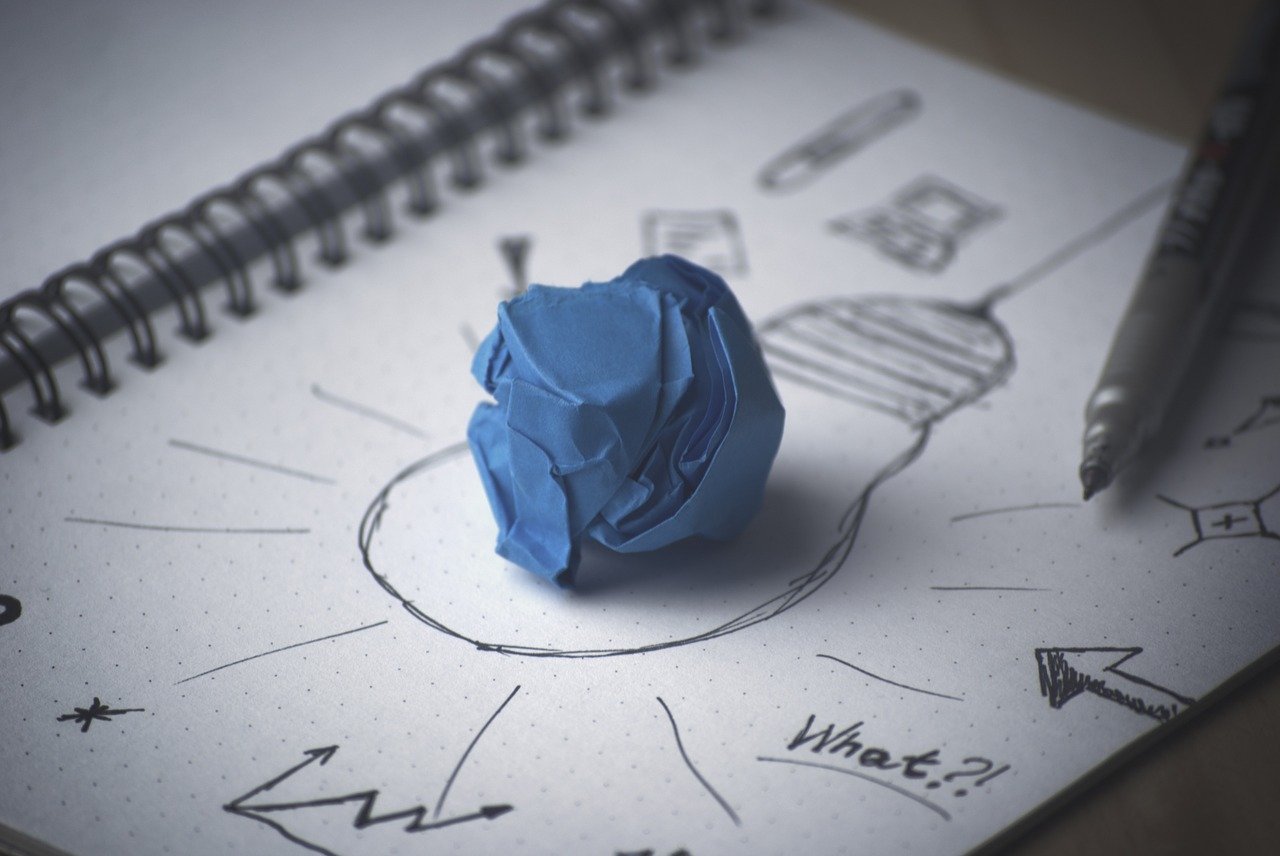 What did we do last week in class?
AFTERNOON CLASS
Let’s Revise +Edit!
Summer Dream After “Tar Beach” by Faith Ringgold
I see a party,  red roses, 
 and night sky.
I imagine the watermelon tastes 
like cotton candyand the clothes on the line smell
like fresh rain.
Silver stars	                   Children whispering
Tall buildings	Grown-up laughing
Dark windows	Cards shuffling
A clothes line 	Cars honking
A night sky	                   Wind whooshing
Red		Water flowing
A party		TV blaring
A wicker basket	First day of April
Words		Last day of school
Yellow		Fish swimming in
Big flowers		                   ocean
Blue		Squirrels gathering
Honey			nuts
Cotton candy	Birthday party
Sweet tea		Balloon floating
Summer		                   toward sky
Winter air                      Fly
Spring		Dream
Flowers		Be still
Fresh rain                     Sing
Tell stories
Imagine the impossible
Let’s add something to
stanza 1.Let’s move something to 
Stanza 3.
Let’s fix punctuation mistake
in stanza 2.Let’s fix spelling mistake
In stanza 4.
I hear card shuffling
and wind whooshing.
 
I wonder if the children feel
happy as fish swimming in the ocean
and if the adults know 
they can fly.
Partner with someone to 
Finish revising/editing this poem.
What are line breaks?
AFTERNOON CLASS
How to Write a Poem by Mrs. Leas
Open all the windows and doors of your imagination. Scatter the ideasthat fall from the sky on your paper.
 
Don’t be afraid. Let your pencil run free across the page. 

Then piece your words
together like a puzzle. 
Use a simile, adjectives, onomatopoeia.Maybe some personification?
Line by line,stanza by stanza, watch your poem come alive!
Breaks = Ending points
Sometimes include
 punctuation
 but not always
Add to rhythm of poem
End on nouns, verbs, 
adjectives; 
not articles 
or prepositions
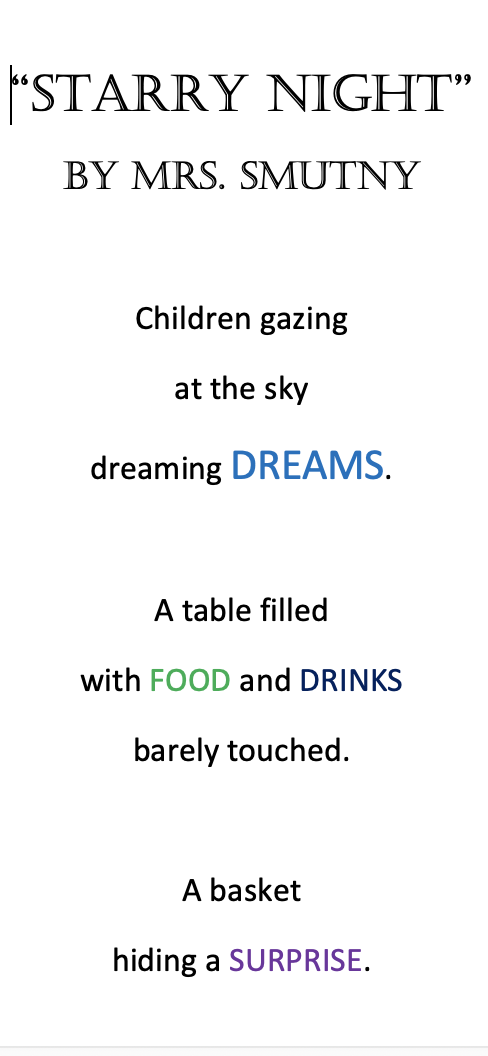 After ”Tar Beach” by Faith Ringgold
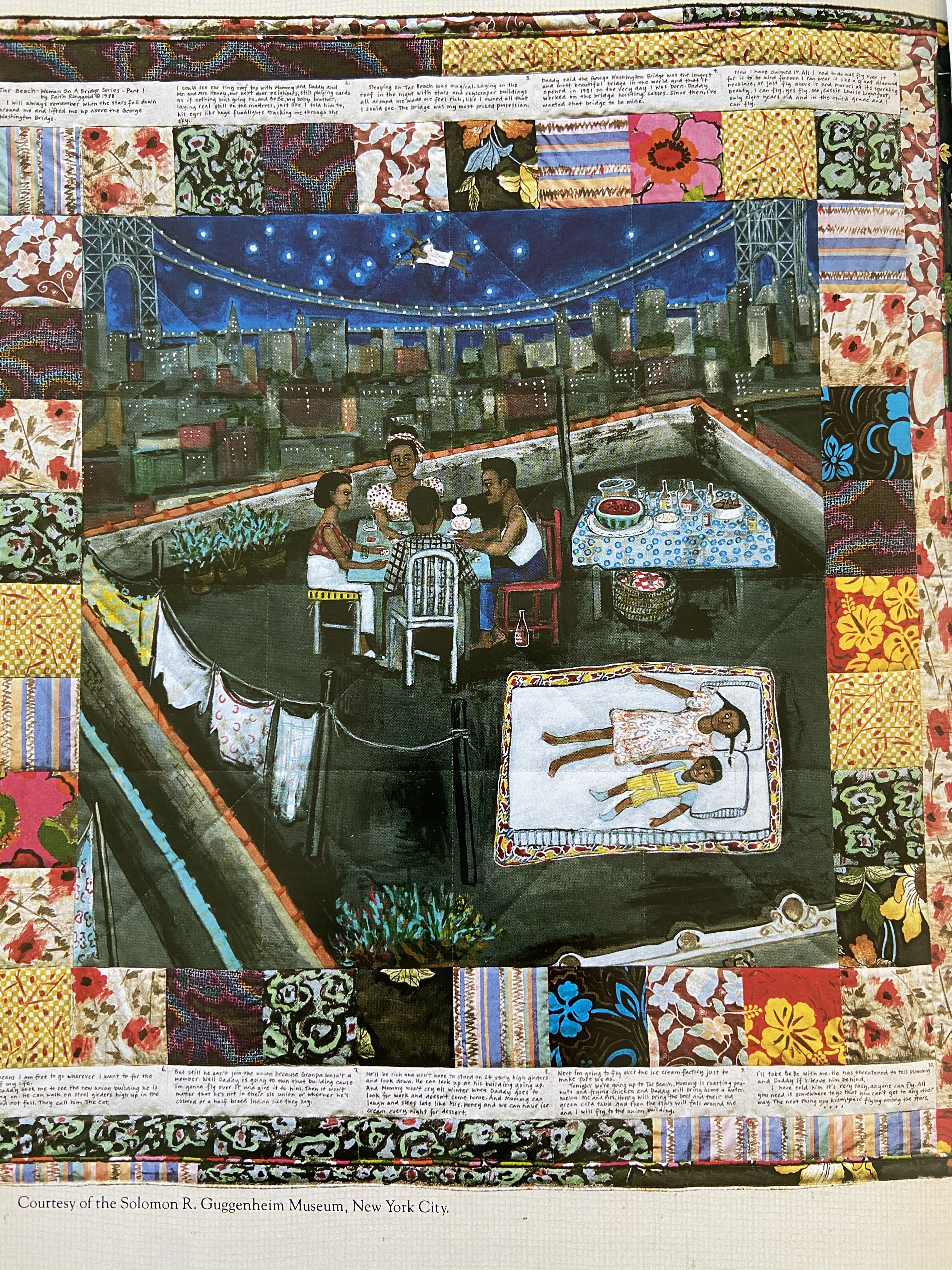 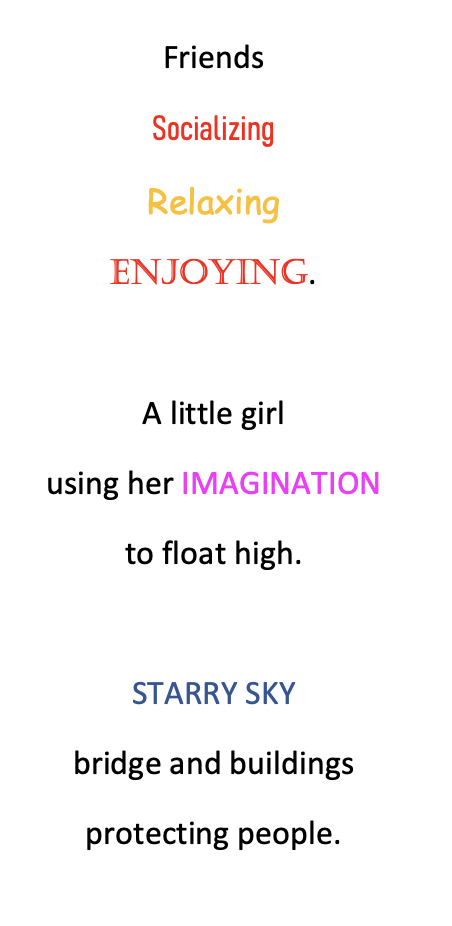 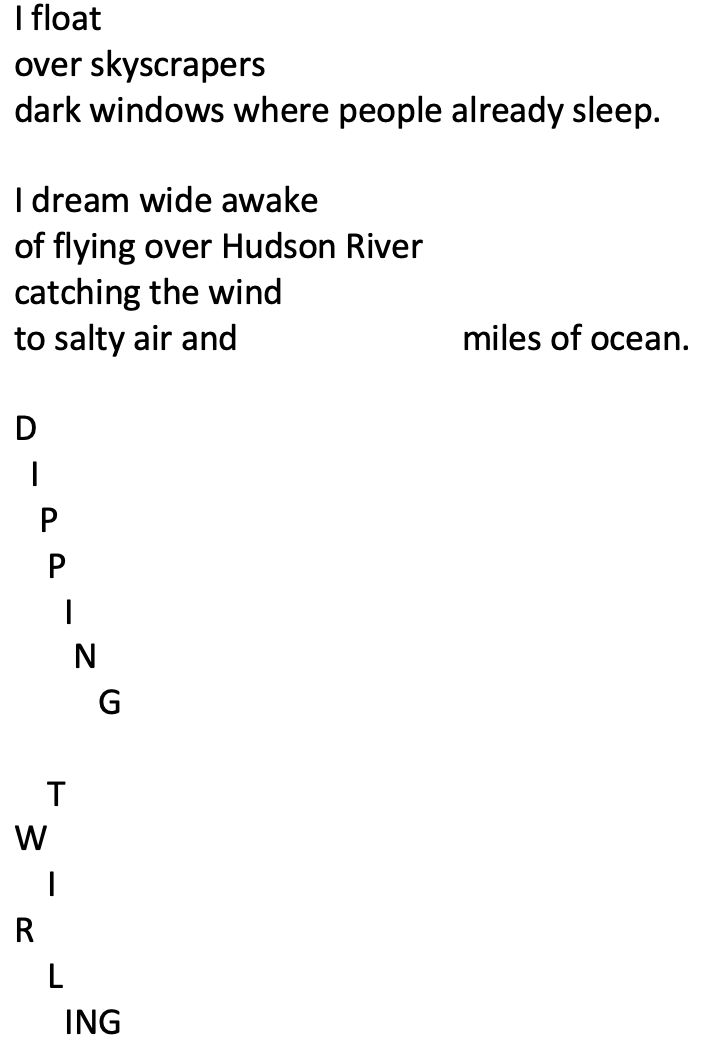 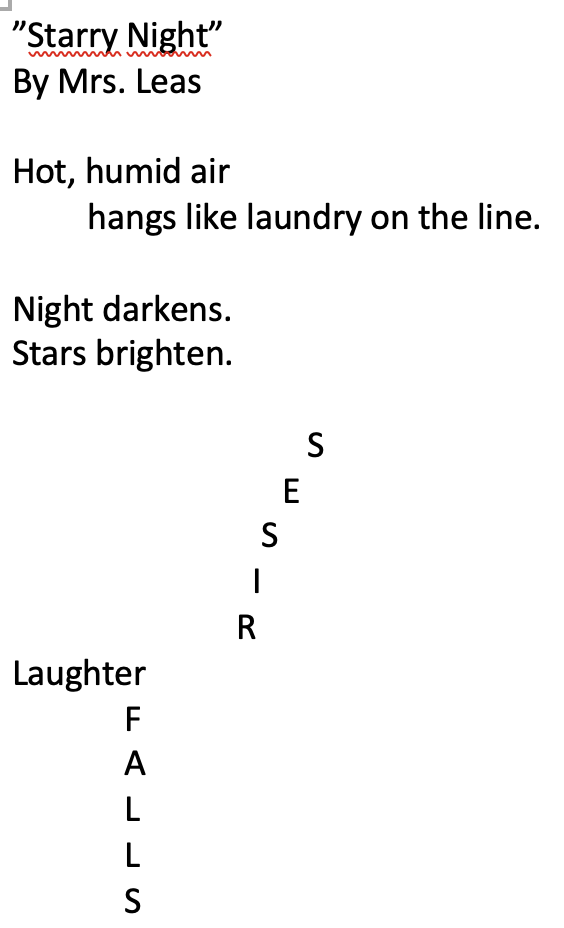 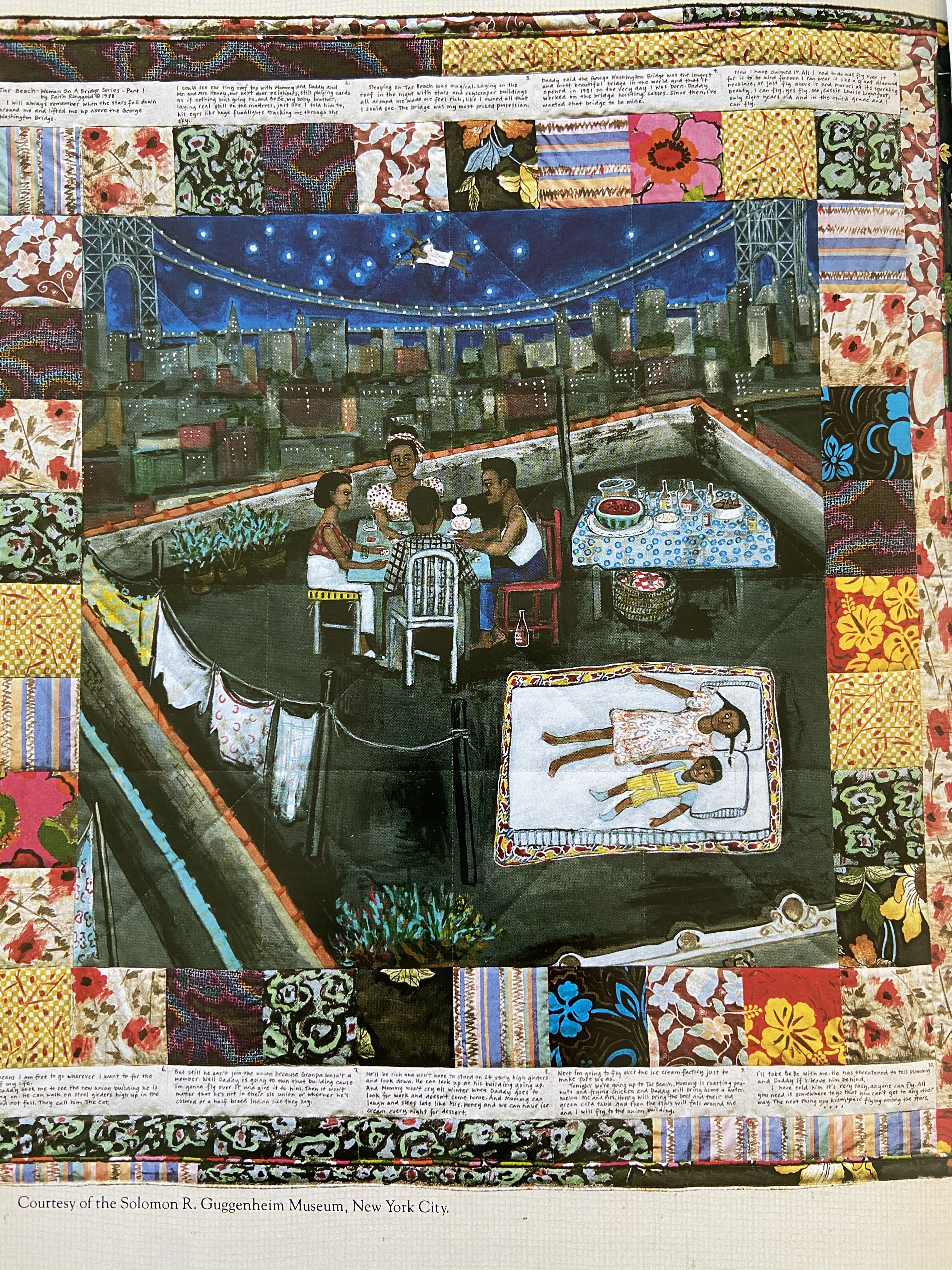 After ”Tar Beach” by Faith Ringgold
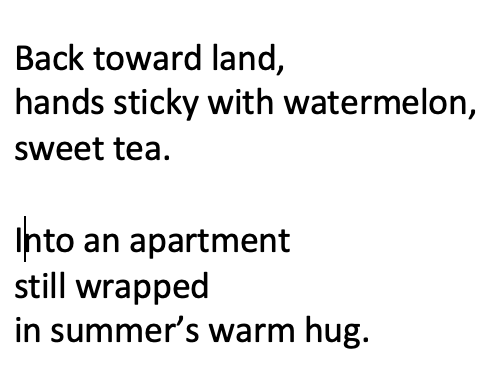 AFTERNOON CLASS
Let’s Practice Line Breaks!
A softball tumbling down stair after stair after stair to race across the room. Flash of fluffy, tabby fur. Teeny-tiny meow. My heart opened wide. His body and personality grew – softball, soccer ball, beach ball. Apricot/white striped mane like a lion. Always ready to chase crumbled paper across tiled floor. Always ready to hide in a pile of clean, unfolded clothes. Always ready for a surprise attack on unknowing humans. Curled on couch, tip of tail touching nose, he purred. A persistent nudge of his nose on my hand. Huggable, loveable, unforgettable. Buckley the cat.
(If time)
Faith Ringgold reading “Tar Beach”
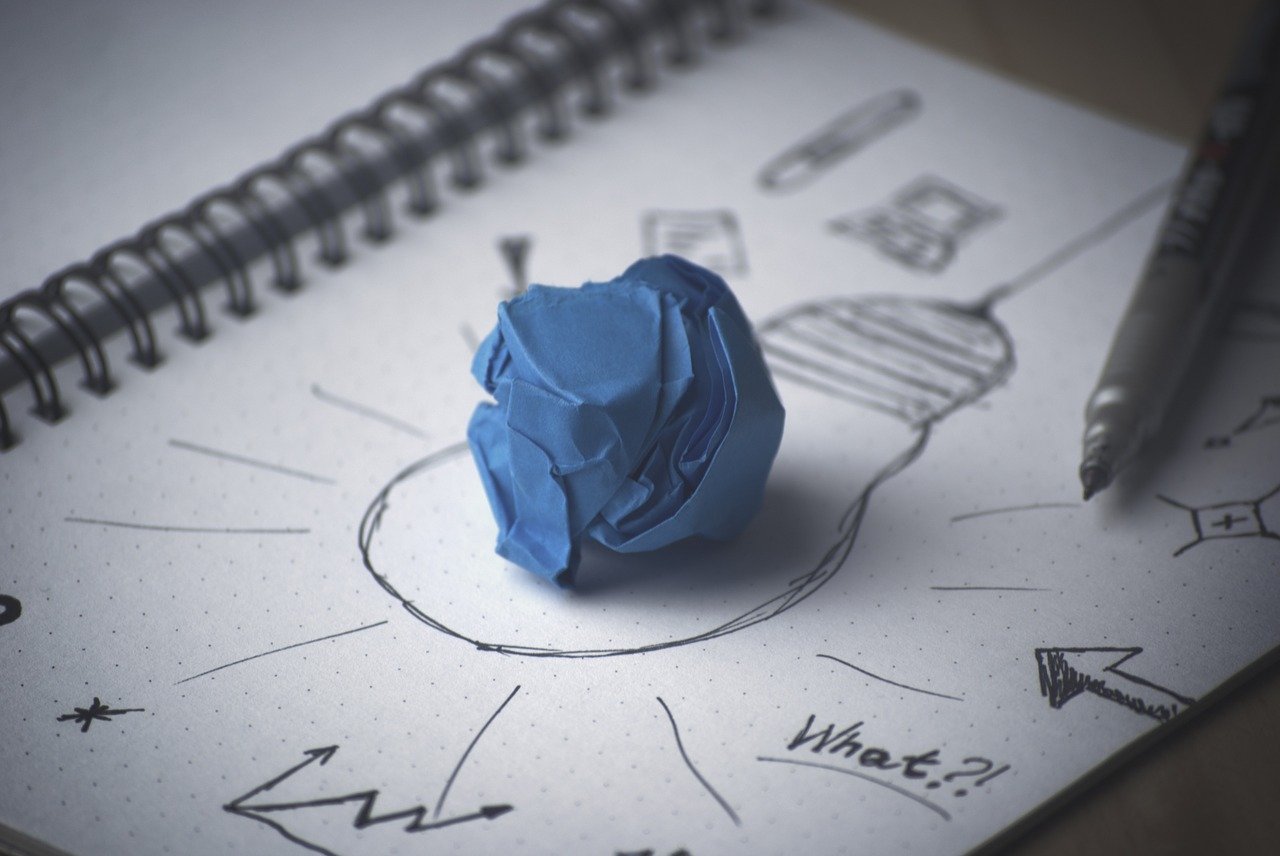 What is one thing you learned or what to learn more about?
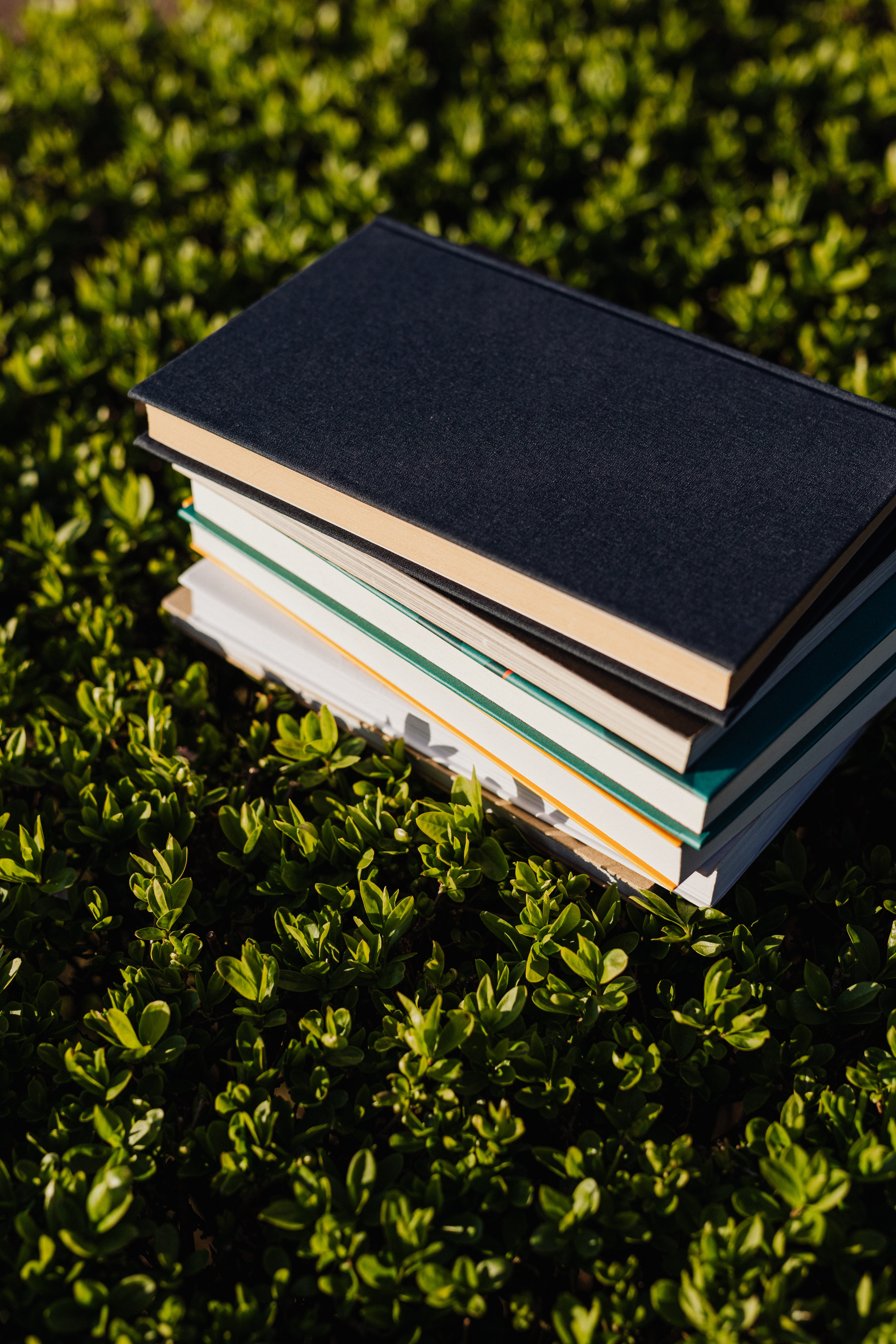 Extension Exercises
Visit https://www.philamuseum.org. Pick a painting and
write a poem about it.
Find a picture in your house.
Write an ekphrastic poem about it..
Read your ekphrastic poem to your family or a friend.
Visit the children’s page on poetryfoundation.org 
to read more poems.
references
references
Videos courtesy youtube.Music by bensound.comImages from pexels and pixabayImages of “Tar Beach” – photos from TAR BEACH by Faith Ringgold (Dragonfly Books)https://www.philamuseum.org/booklets/12_71_143_0.htmlhttps://www.shmoop.comhttps://poemanalysis.com/
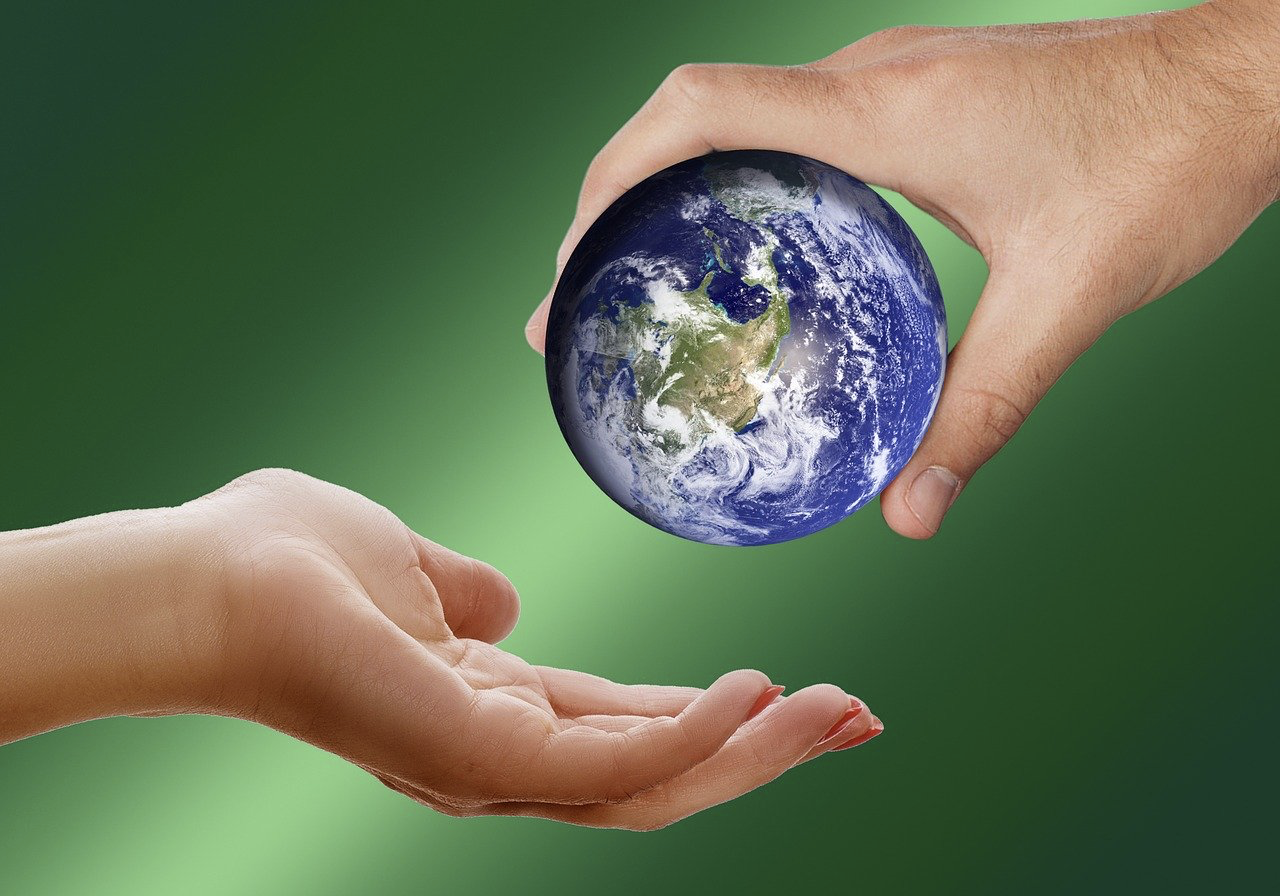 Do you want to share your poem – draft + revised/edited version?
What are your thoughts on the writing process?
Individual Editing!
MORNING CLASS
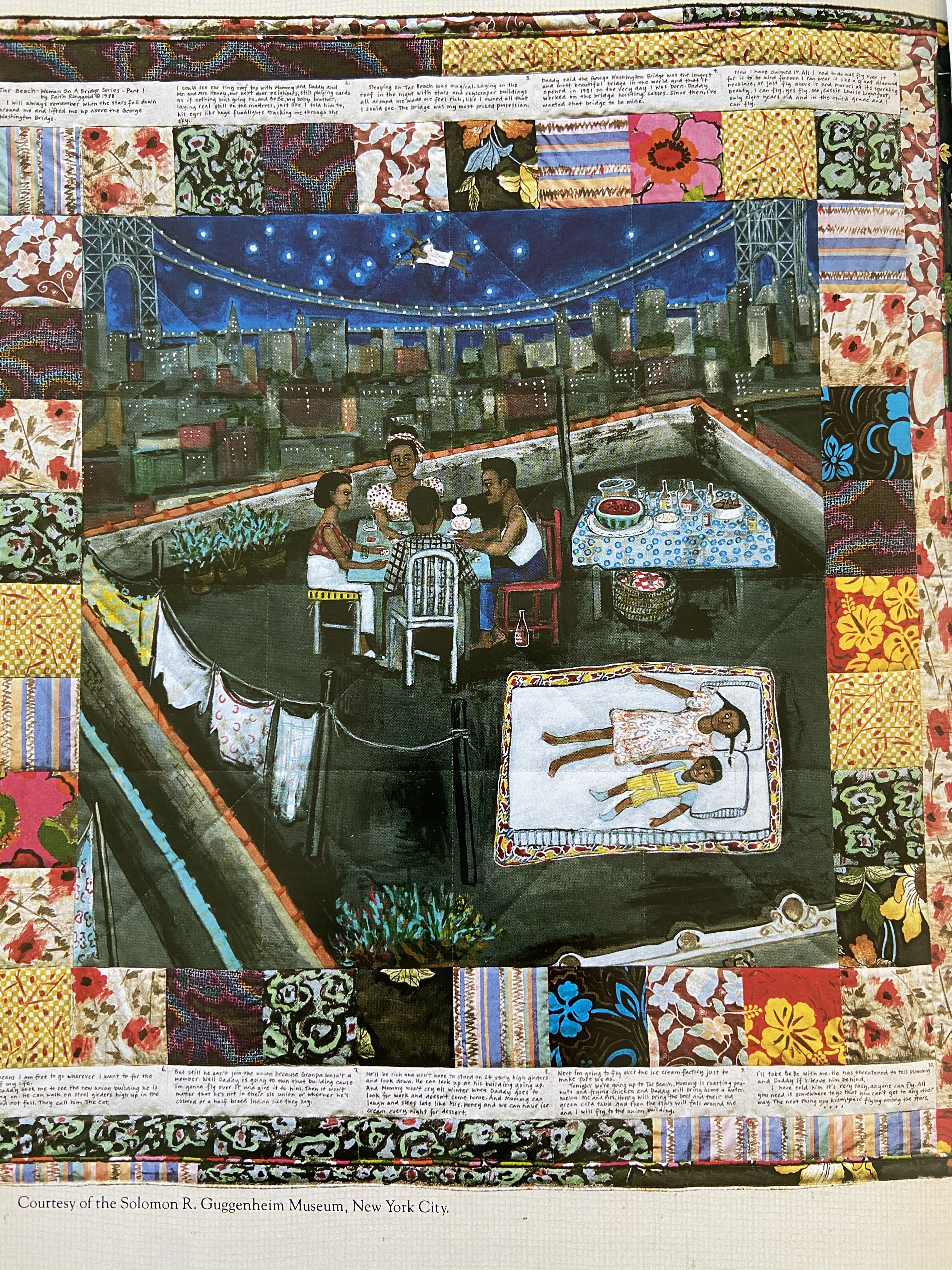 Read your ekphrastic poem to yourself. Is there anything else you want to change?
Edit your poem using CUPS:
Capitalization
Usage
Punctuation
Spelling
MORNING CLASS
Let’s Practice Line Breaks!
A softball tumbling down stair after stair to race across the room. Flash of fluffy, tabby fur. Teeny-tiny meow. My heart opened wide. His body and personality grew – softball, soccer ball, beach ball. Apricot/white striped mane like a lion. Always ready to chase crumbled paper across tiled floor. Always ready to hide in a pile of clean, unfolded clothes. Always ready for a surprise attack on unknowing humans. Curled on couch, tip of tail touching nose, he purred. A persistent nudge of his nose on my hand. Huggable, loveable, unforgettable. Buckley the cat.